Progiciel d’aide à l’ingénierie pédagogique, Concept clé de résistance
Comment organiser une progression pédagogique en IT, I2D et 2I2D en utilisant un progiciel dédié ?
Exemples sur des séquences intégrant la formation au concept clé de résistance et respectant la logique STEM
IT
I2D
2I2D
Sommaire
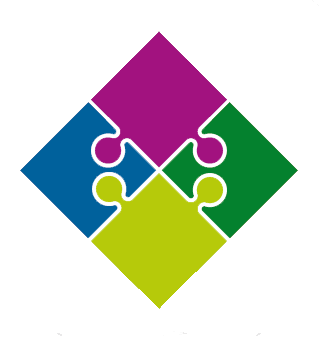 Exemples en 1ère
Paramétrage et fonctionnement du logiciel en I2D
Séquence I2D Livraison par Drone




Exemples en terminale
Paramétrage et fonctionnement du logiciel en 2I2D
Séquence 2I2D produits autonomes isolés
   avec imbrication entre l’enseignement commun et les enseignements spécifiques
….
Matière
Résistance
Équilibre
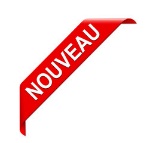 Mouvement
1
Analyse du tableau pour repérer les compétences liées au concept de résistance
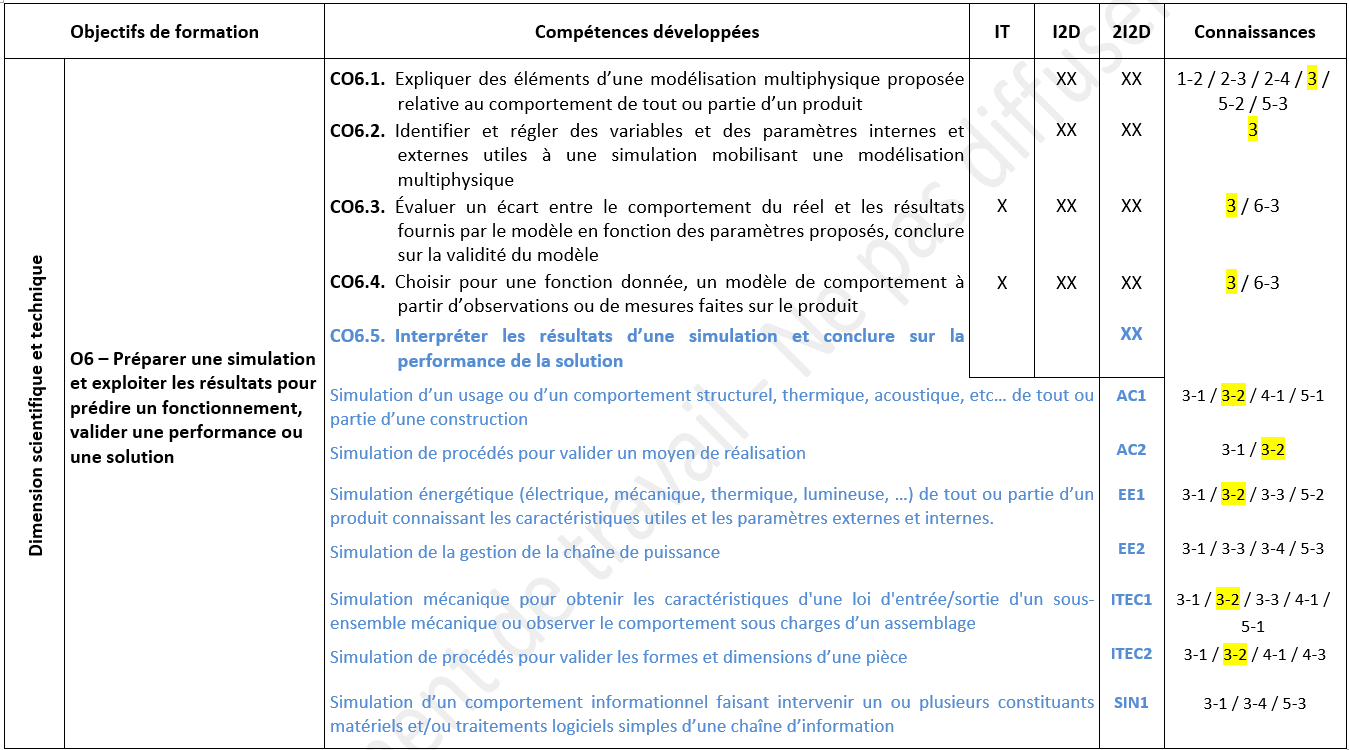 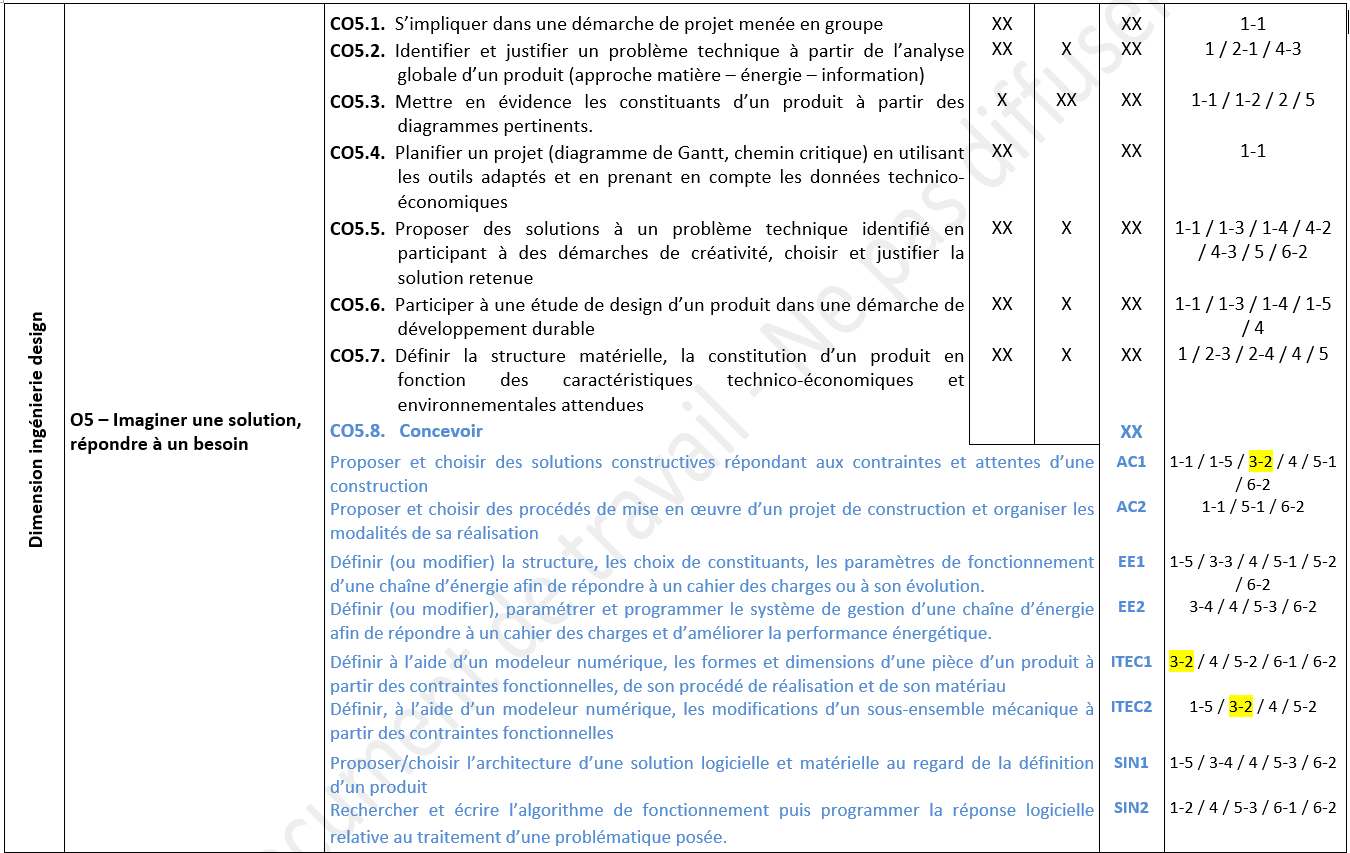 Compétences 2I2D ES auxquelles le concept de résistance est associé
AC 1
ITEC 1

ITEC 2
Compétences I2D auxquelles le concept de résistance est associé
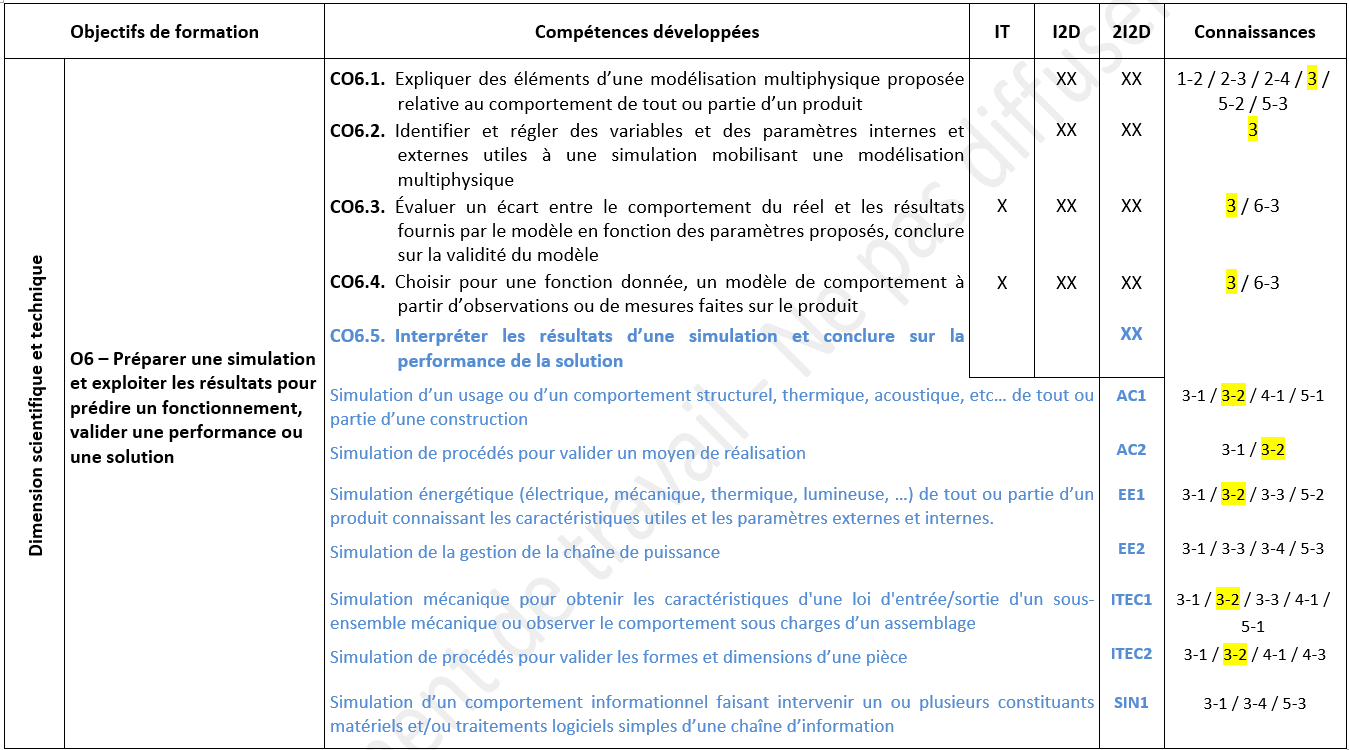 xx

xx

xx

xx

xx
xx

xx

xx

xx
Compétences 2I2D EC auxquelles le concept de résistance est associé
AC 1

AC 2
ITEC 1

ITEC 2
2
Analyse du tableau pour repérer les compétences liées au concept de résistance
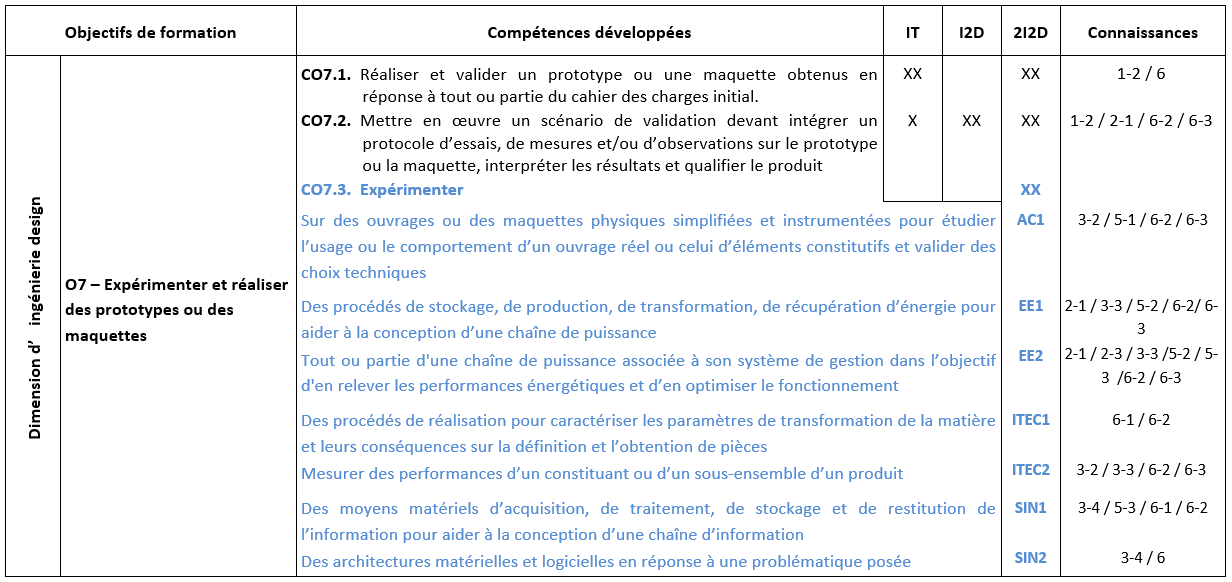 Compétence nécessairement associée lors des expérimentations
AC 1
Compétences 2I2D ES auxquelles le concept de résistance est associé
ITEC 2
3
Niveaux taxonomiques des connaissances liées au concept de résistance
I2D niveau taxonomique 2
Enseignements spécifiques AC et ITEC niveau taxonomique 3
Affectations des connaissances associées
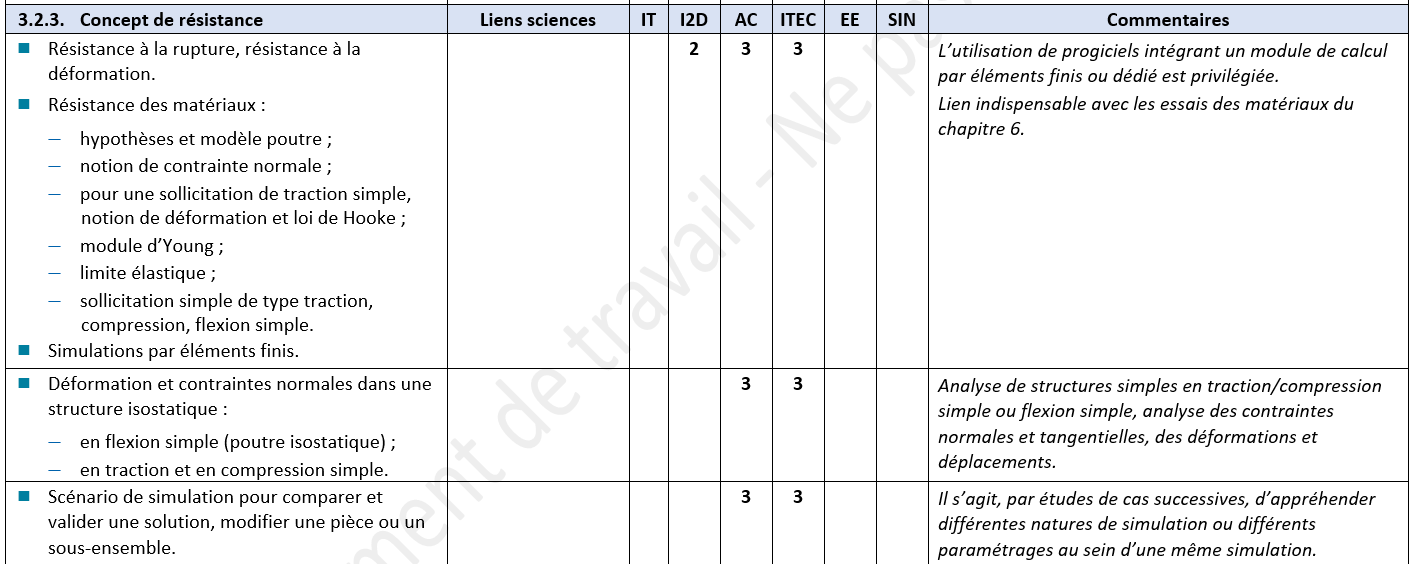 Connaissances abordées en I2D en première et prolongées en AC et ITEC en terminale
Connaissances abordées seulement en AC et ITEC
Connaissances abordées seulement en AC et ITEC
4
Progiciel d’aide à l’ingénierie pédagogique, Concept clé de résistance
Comment organiser une progression pédagogique en IT, I2D et 2I2D en utilisant un progiciel dédié ?
Exemples sur des séquences intégrant la formation au concept clé de résistance et respectant la logique STEM
I2D
Sommaire
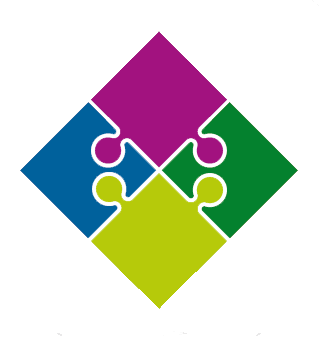 Exemples en 1ère
Paramétrage et fonctionnement du logiciel en I2D
Séquence I2D Livraison par Drone
Matière
Résistance
Équilibre
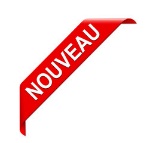 Mouvement
5
I2D – Principes de fonctionnement du logiciel
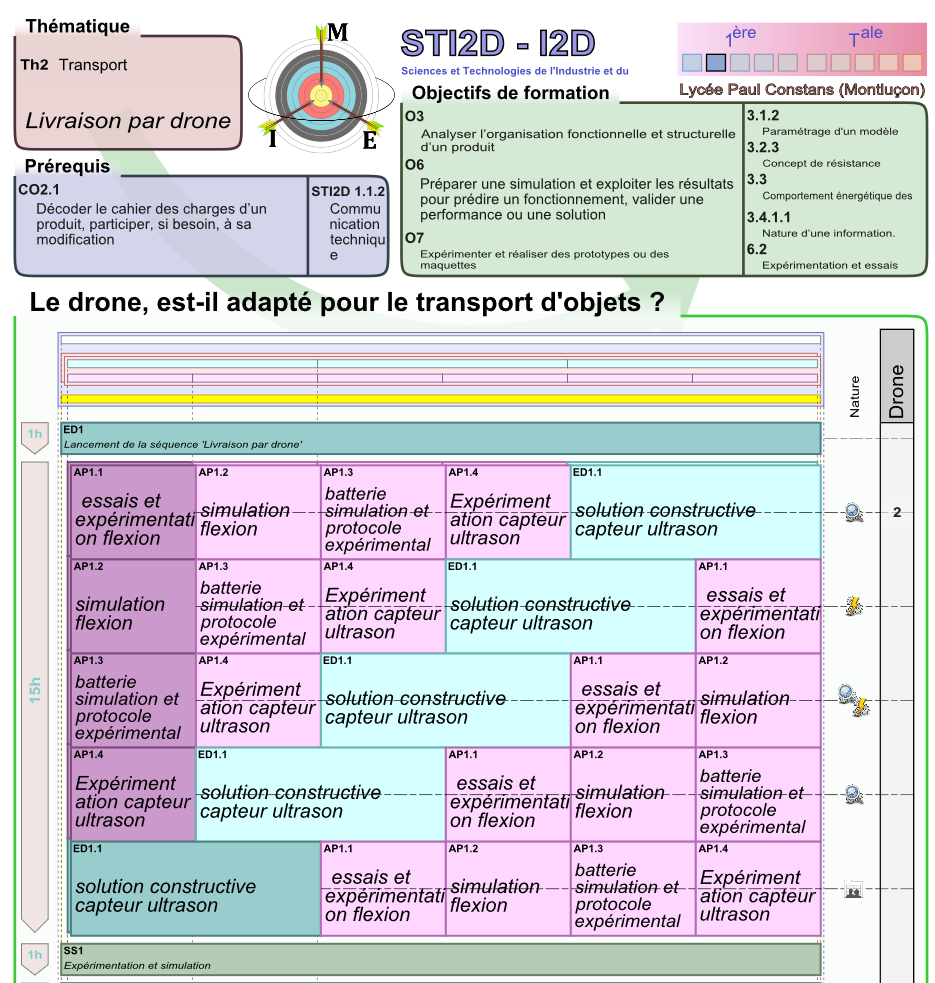 Le logiciel permet la production de fiches de scénarios pédagogiques numériques (.svg ou .html ou .pdf)
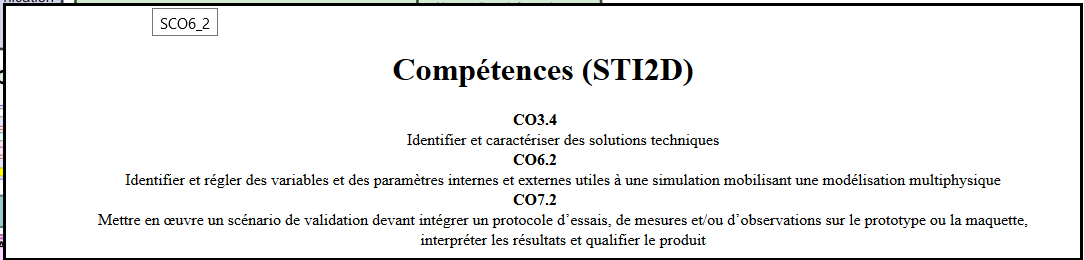 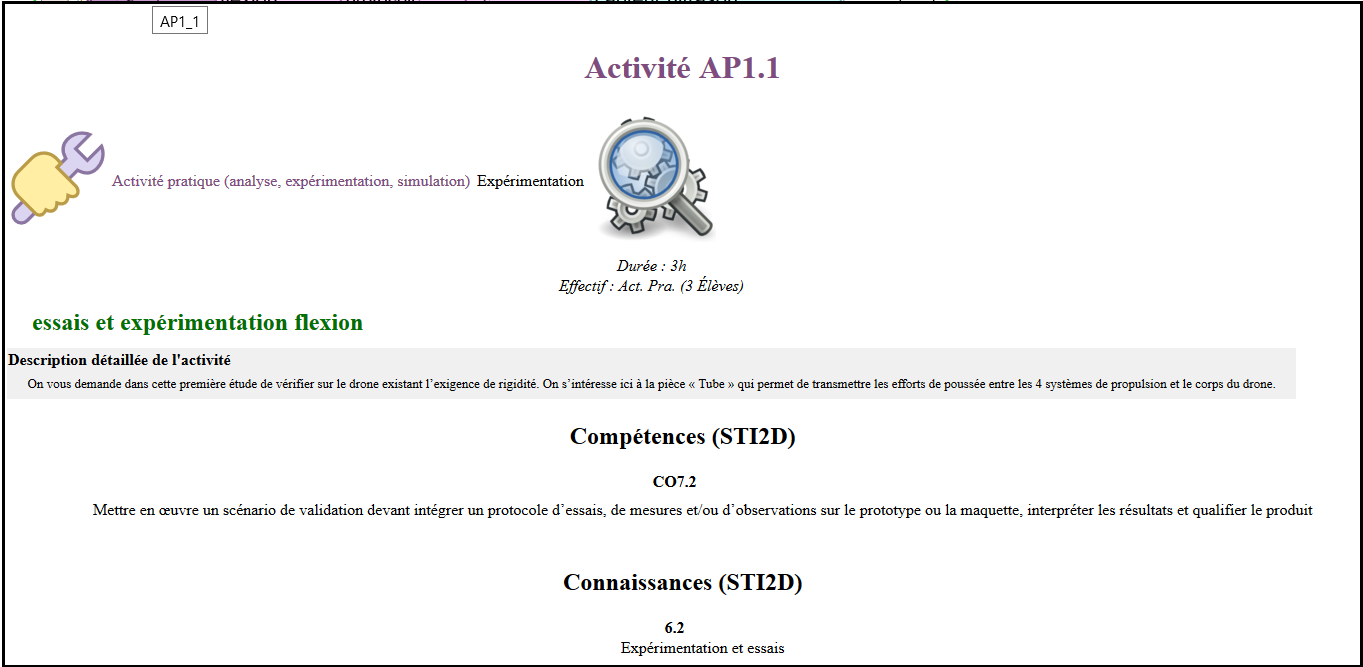 Interactivité par l’intermédiaire de pop-up s’affichant au survol des différents blocs
Intentions pédagogiques
Structure des groupes (CE, EA, etc.)
Scénario pédagogique
6
I2D – Principes de fonctionnement du logiciel
I2D
Fiche synthétique A4 (export .pdf, .svg, .html)
Structure de la séquence
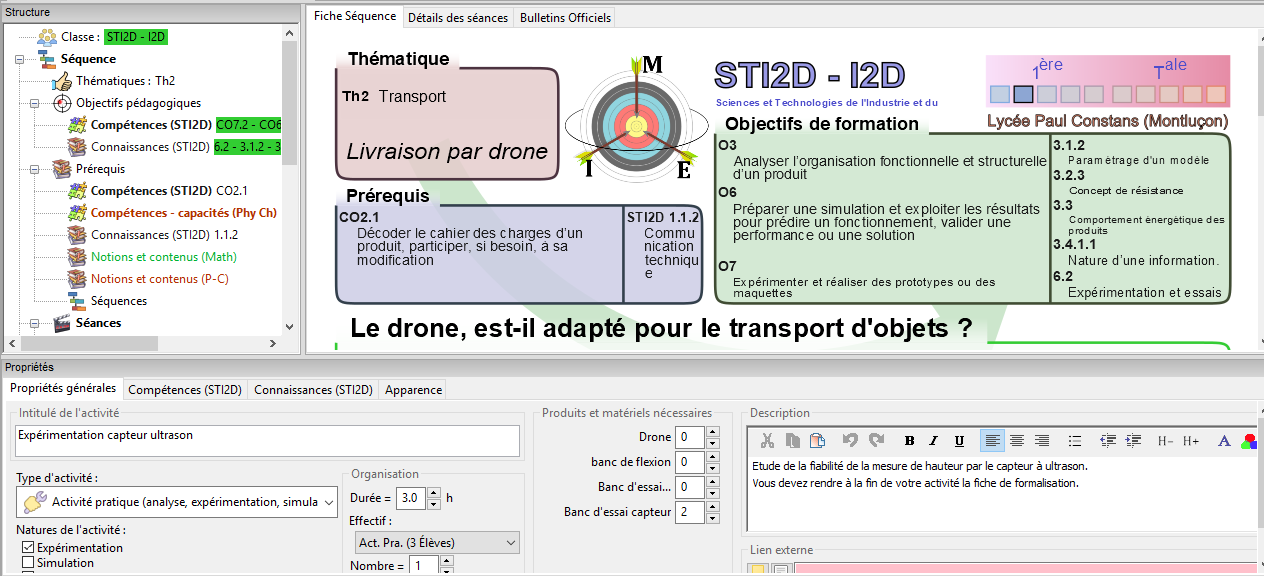 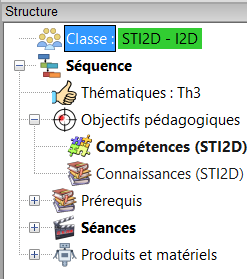 Propriétés des éléments de la structure
7
I2D – Principes de fonctionnement du logiciel
Définition d’une thématique et d’un enjeu de société
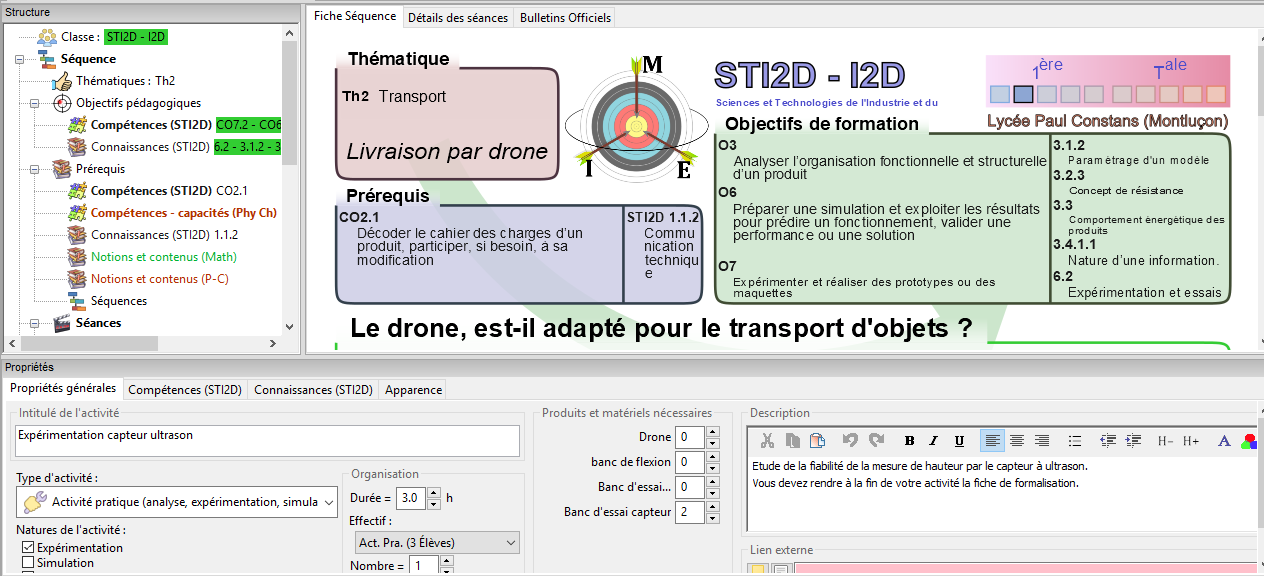 8
I2D – Principes de fonctionnement du logiciel
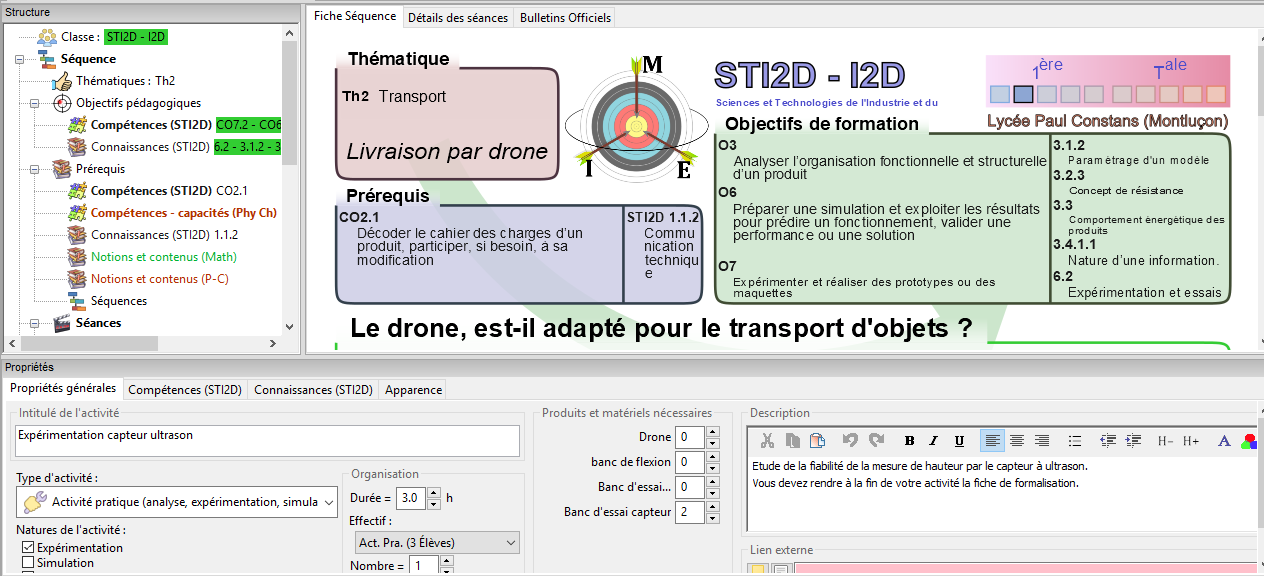 Les compétences à sélectionner sont toutes listées
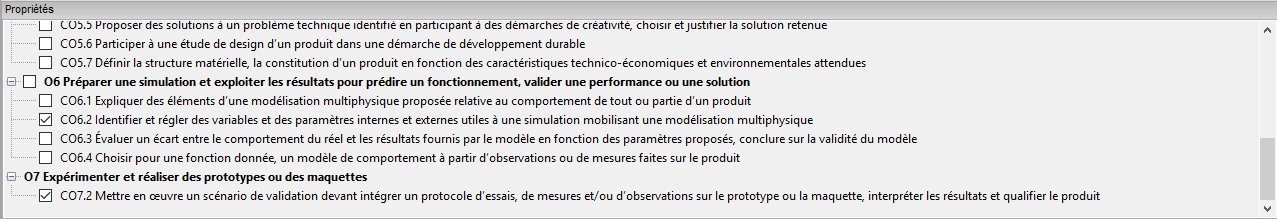 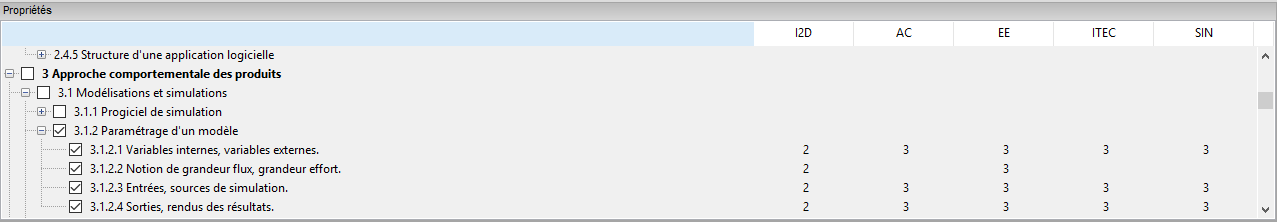 Les connaissances s’affichent en fonction du choix des compétences
Indications sur les niveaux taxonomiques à atteindre
9
I2D – Principes de fonctionnement du logiciel
Précision sur la nature des activités : Analyse, expérimentale, simulation
Structure séquence
Matériels nécessaires
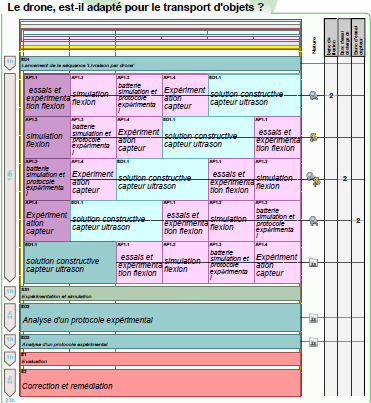 Une phase de lancement en classe entière
En groupes à effectif allégé, des activités pratiques et une étude de dossier en rotation  indiquant le nombre de groupes, le nombre d’élèves par groupe, les ressources matérielles nécessaires et la durée (pour l’exemple 3h/activité et étude)
Des études de dossiers, des synthèses et des évaluations en classe entière
10
I2D – Principes de fonctionnement du logiciel
Autres possibilités
2I2D
I2D
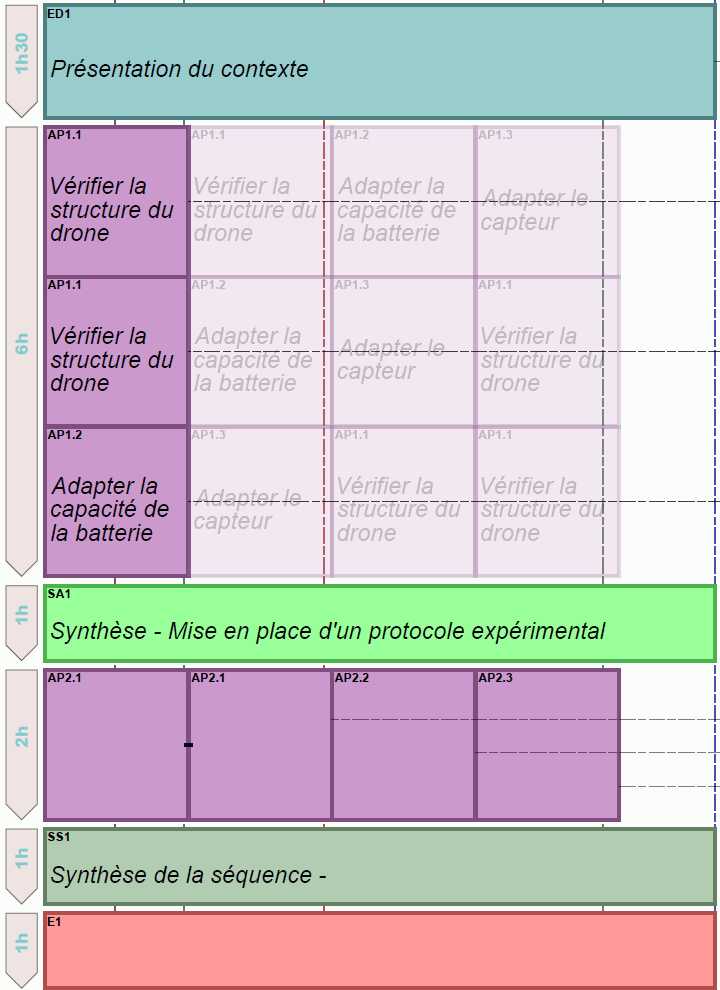 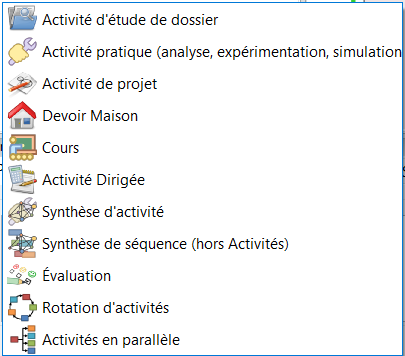 Étude de dossier
Rotation d’activités
Activités en parallèle
Synthèse
Étude de dossier – enseignement commun
Activités pratiques - l’enseignement commun
Activités pratiques - enseignement spécifique
Synthèse – enseignement commun
Synthèse - enseignement spécifique
I2D – Exemples d’activités constituant la séquence
C03.4  Identifier et caractériser des solutions techniques	
CO6.2 Identifier et régler des variables et des paramètres internes et externes utiles à une simulation mobilisant une modélisation multiphysique
CO7.2 Mettre en œuvre un scénario de validation devant intégrer un protocole d’essais, de mesures et/ou d’observations sur le prototype ou la maquette, interpréter les résultats et qualifier le produit.
STI2D
Thématique : transport
Le drone est-il adapté pour le transport de colis?
Activités pratiques 
en effectif allégé
1 étude de dossier (5h) – 1 synthèse (1h) - 1 évaluation (1h) – Évaluation et    . remédiation (2h)
Matière
Énergie
Information
1 activité pratique (3h)
Les tubes de transmission des efforts sont-ils suffisamment rigides sur le drone existant ?
Le drone est-il capable de toujours voler à 1m au-dessus des obstacles ?
La batterie existante a-t-elle une autonomie suffisante ?
2 activités pratiques (2x3h)
Formalisation d’activité incluse
1 activité pratique (3h) Formalisation d’activité incluse
1 activité pratique (3h)
Formalisation d’activité incluse
12
I2D – Exemples d’activités « M »
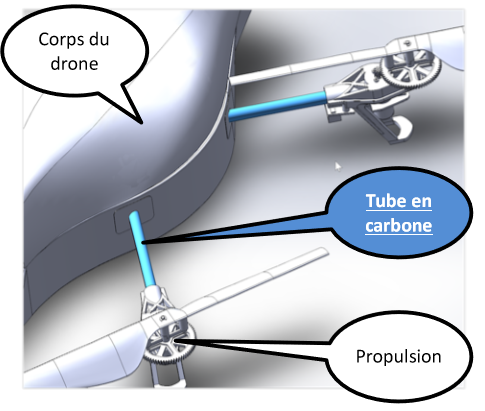 i2d
CO 6.2
CO 7.2
Les tubes de transmission des efforts sont-ils suffisamment rigides sur le drone existant ?
Comment vérifier la rigidité de la pièce « tube » ?
Le choix de matériau réalisé sur le drone existant est-il judicieux ? Sinon, quel choix de matériau doit-on faire ?
Doit-on réaliser des modifications sur la géométrie des tubes ?
Bras en PLA
CO6.2 Identifier et régler des variables et des paramètres internes et externes utiles à une simulation mobilisant une modélisation multiphysique
CO7.2 Mettre en œuvre un scénario de validation devant intégrer un protocole d’essais, de mesures et/ou d’observations sur le prototype ou la maquette, interpréter les résultats et qualifier le produit
Connaissances associées
3.1.2. Paramétrage d’un modèle
3.2.3. Concept de résistance 
6.2.    Expérimentations et essais
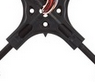 Analyse de la solution constructive 
Mise en place d’un protocole d’essai
Simulation
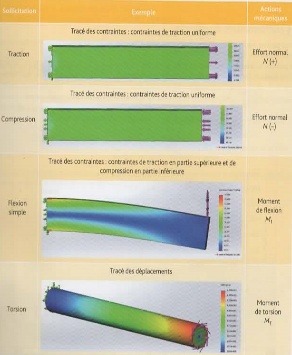 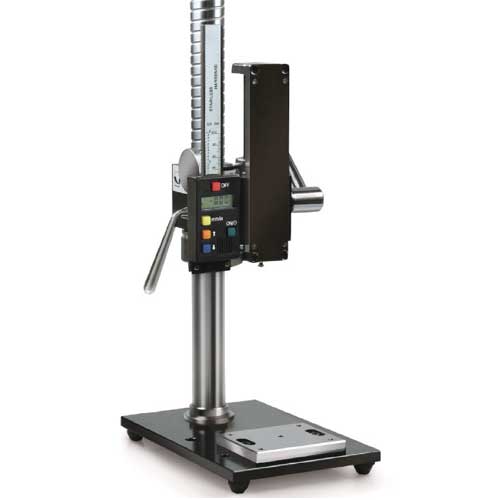 Mise à disposition de matériels afin que les élèves construisent un protocole d’essais
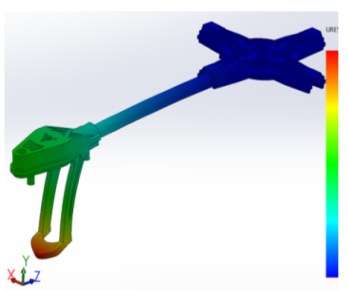 I2D – Exemples d’activités « E »
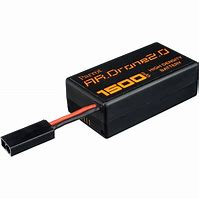 i2d
CO 3-4
CO 6.2
CO 7.2
La batterie existante réalise-t-elle l’exigence d’autonomie du cahier des charges ?
Quels sont les différents types de batteries?
Quelle est la puissance de chaque moteur de l’AR-Drone ?
Quelles sont les caractéristiques électriques de la batterie (tension ; capacité) ? 
Quelle est l’autonomie pour un parcours donné ?
Connaissances associées
3.1.2. Paramétrage d’un modèle
3.3.   Comportement énergétique des produits 
6.2.    Expérimentations et essais
Analyse des solutions constructives








Simulation du temps de fonctionnement
Vérification de l’hypothèse avec le modèle

Mesure de l’autonomie pour un parcours type
C03.4  Identifier et caractériser des solutions techniques	
CO6.2 Identifier et régler des variables et des paramètres internes et externes utiles à une simulation mobilisant une modélisation multiphysique
CO7.2 Mettre en œuvre un scénario de validation devant intégrer un protocole d’essais, de mesures et/ou d’observations sur le prototype ou la maquette, interpréter les résultats et qualifier le produit
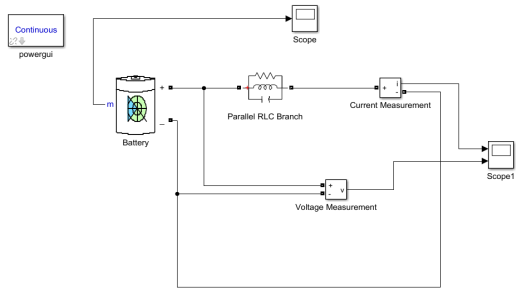 Mise à disposition de matériels afin que les élèves construisent un protocole d’essais
I2D – Exemples d’activités « I »
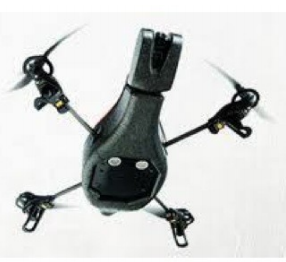 i2d
CO 3-4
CO 6.2
CO 7.2
Le drone est-il capable de toujours voler à 1m au-dessus des obstacles ?
Comment l’AR.Drone fait-il pour connaitre sa hauteur par rapport au sol ?
Quelle est la fiabilité du capteur choisi (distance et matériaux) ?
Connaissances associées
3.1.2. Paramétrage d’un modèle
3.3.   Comportement énergétique des produits 
6.2.    Expérimentations et essais
C03.4  Identifier et caractériser des solutions techniques	
CO6.2 Identifier et régler des variables et des paramètres internes et externes utiles à une simulation mobilisant une modélisation multiphysique
CO7.2 Mettre en œuvre un scénario de validation devant intégrer un protocole d’essais, de mesures et/ou d’observations sur le prototype ou la maquette, interpréter les résultats et qualifier le produit
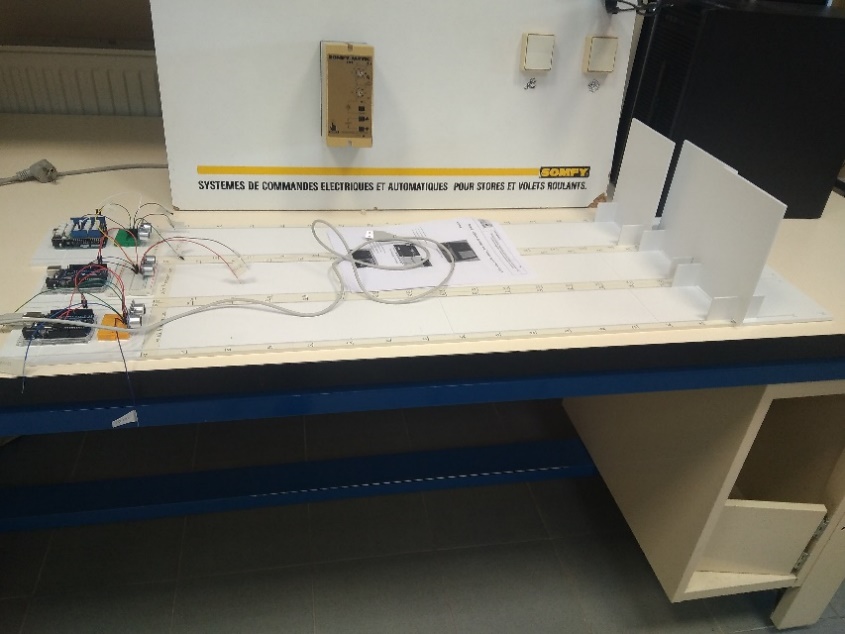 Analyse de la solution constructive




Mesure
Mise à disposition de matériels afin que les élèves construisent un protocole d’essais
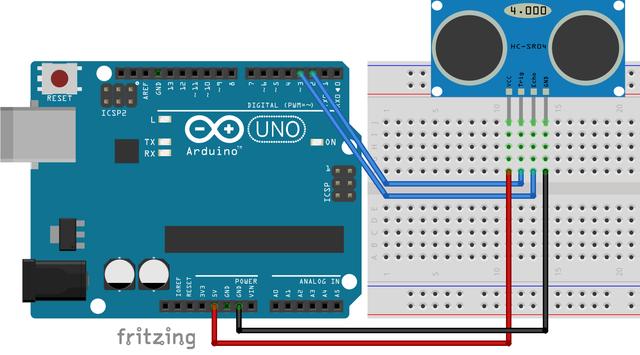 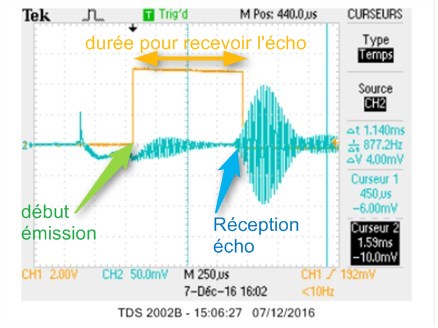 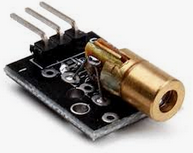 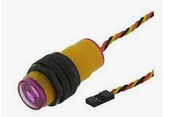 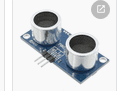 I2D – Structuration des connaissances
I2D
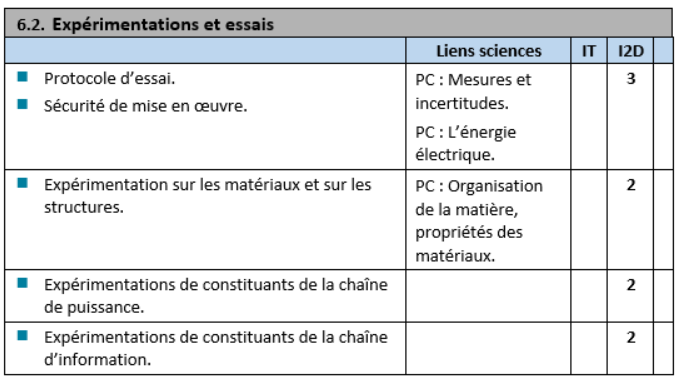 Synthèse de la séquence
Protocole d’essais
Identifier les paramètres à mesurer
Isoler l’élément ou la cible expérimentale
Définir les grandeurs physiques en jeu
Définir les hypothèses simplificatrices
Mettre en place l’expérimentation
Analyser les résultats
Simulation
Définir les variables
Préciser les hypothèses simplificatrices
Paramétrer les variables, la configuration de simulation
Analyser les résultats
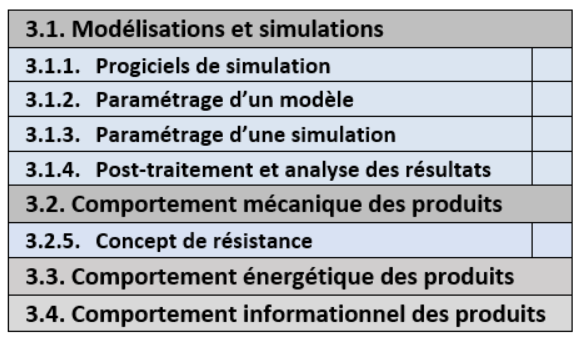 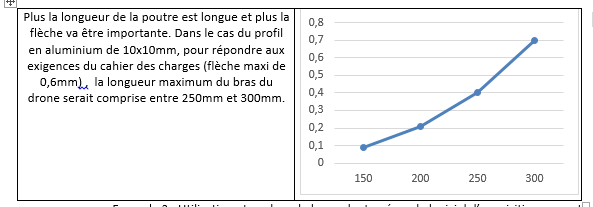 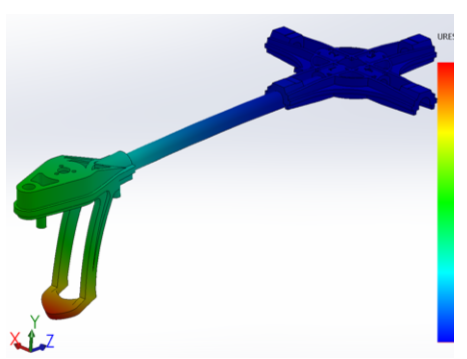 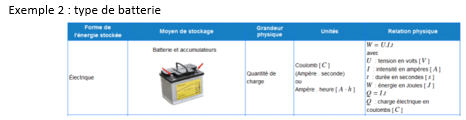 16
[Speaker Notes: La synthèse sur « 6.2 – Expérimentation et essais » permet d’aborder différents concepts dont celui de résistance.]
I2D – Définition des activités avec le logiciel
Pour chaque activité ……
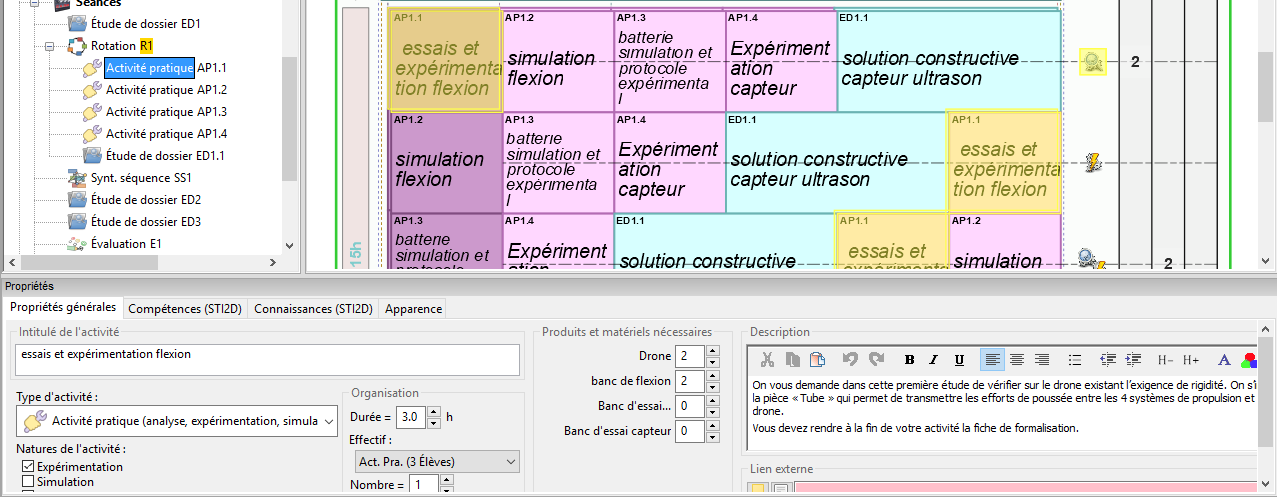 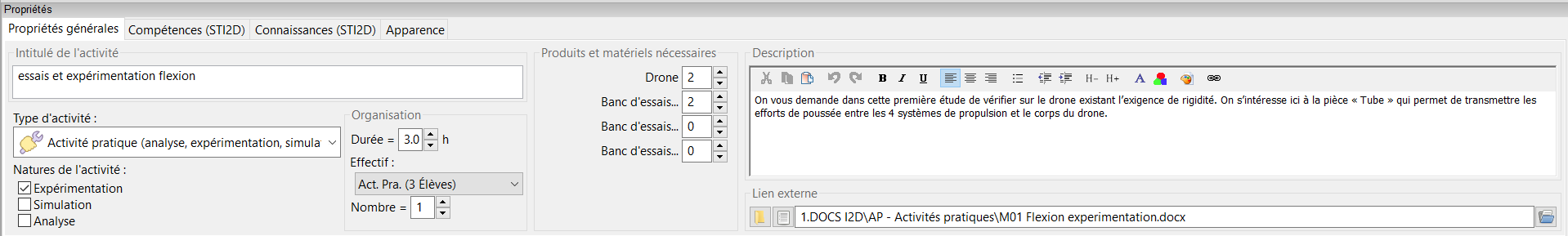 Les détails de  chaque activité ……
17
I2D – Définition des activités avec le logiciel
Pour chaque activité ……
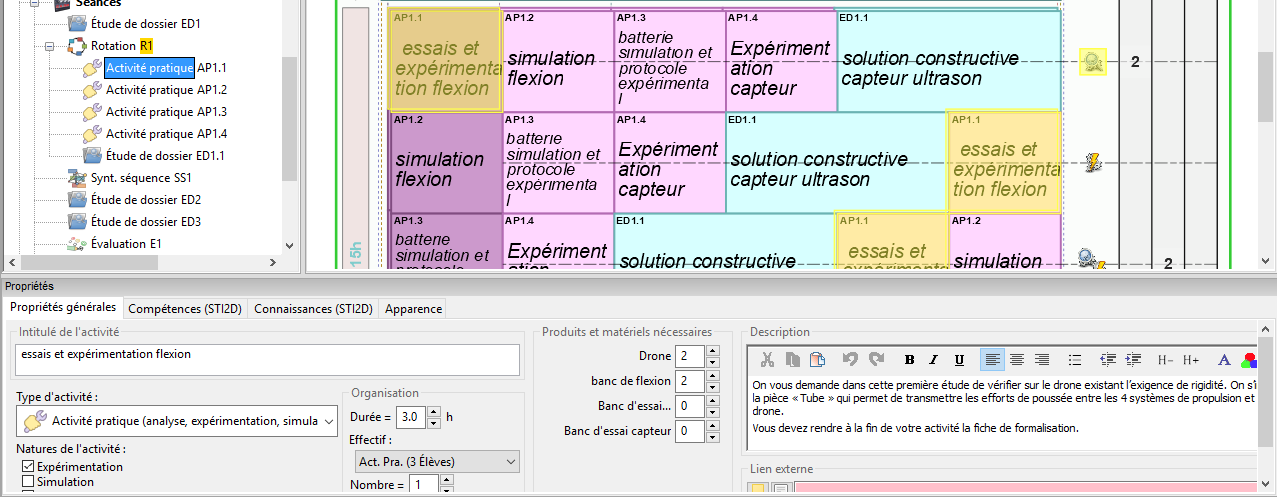 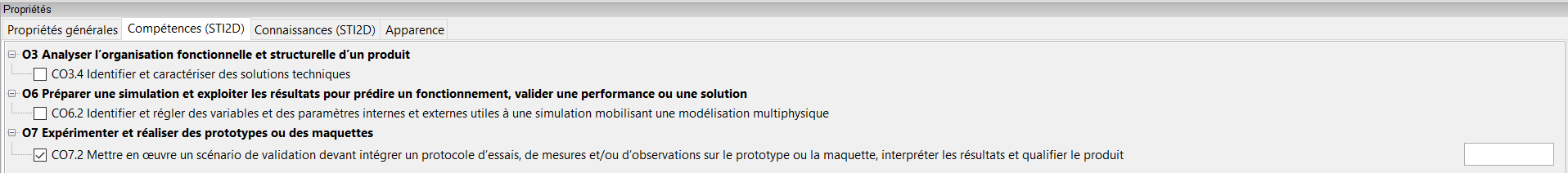 Possibilité de cibler les compétences.
Possibilité de préciser des observables
18
Résumé
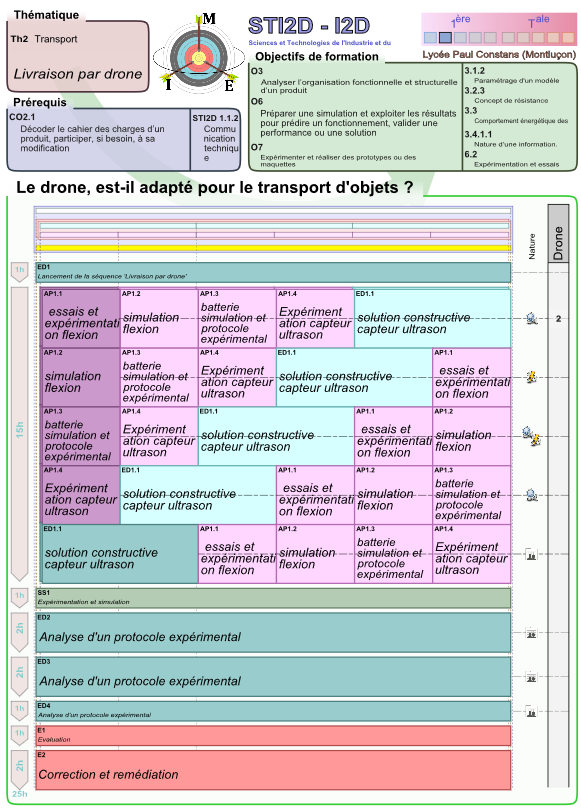 19
Progiciel d’aide à l’ingénierie pédagogique, Concept clé de résistance
Comment organiser une progression pédagogique en IT, I2D et 2I2D en utilisant un progiciel dédié ?
Exemples sur des séquences intégrant la formation au concept clé de résistance et respectant la logique STEM
2I2D
Sommaire
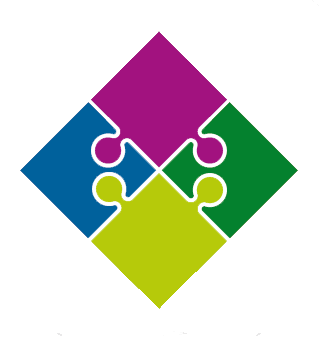 Exemples en terminale
Paramétrage et fonctionnement du logiciel en 2I2D
Séquence 2I2D produits autonomes isolés avec imbrication entre l’enseignement commun et les enseignements spécifiques
….
Matière
Résistance
Équilibre
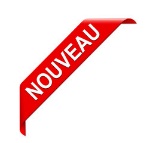 Mouvement
20
2i2d - Définition des objectifs de formation de la séquence
2I2D
Produit fonctionnant de manière quasi autonome installé dans des lieux difficilement accessibles
O5 – Imaginer une solution, répondre à un besoin
CO 5.8 AC 1 Proposer et choisir des solutions constructives 
CO 5.8 ITEC 1 Définir à l’aide d’un modeleur numérique
CO 6.2 : Identifier et régler des variables et des paramètres 
CO 6.3 : Évaluer un écart
O6 – Préparer une simulation et exploiter les résultats pour prédire un fonctionnement, valider une performance ou une solution
Définition des limites d’utilisation d’un produit
CO 6.5 AC 1 : Simulation d’un usage ou d’un comportement
CO 6.5 ITEC 1 : Simulation mécanique 
CO 6.5 EE 1 : Simulation énergétique 
CO 6.5 SIN1 : Simulation informationnelle
Conditions climatiques :
	Force du vent, neige, …
 Autonomie,
 Communication
CO 7.3 AC 1
CO 7.3 ITEC 2
CO 7.3 EE 1
CO 7.3 SIN 1
O7 – Expérimenter et réaliser des prototypes ou des maquettes
Expérimenter
2i2d - Définition des objectifs de formation de la séquence
2I2D
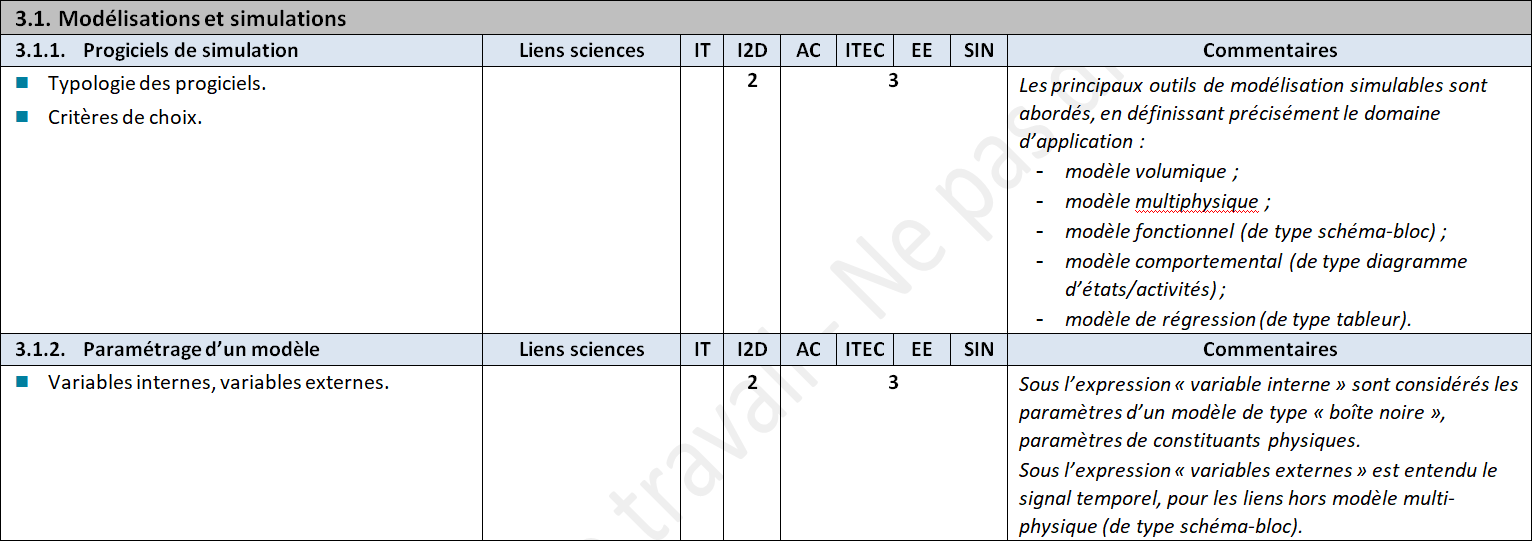 Enseignements 
Communs
Modélisations et simulations
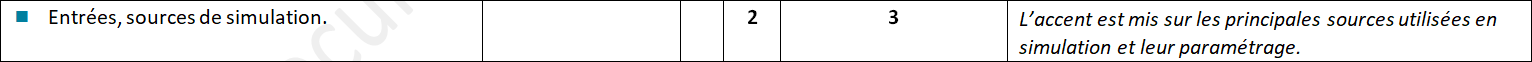 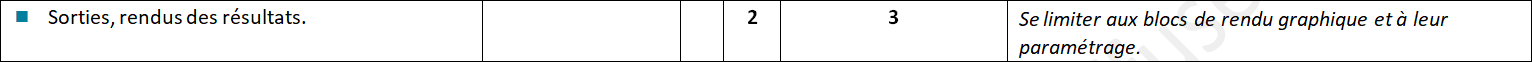 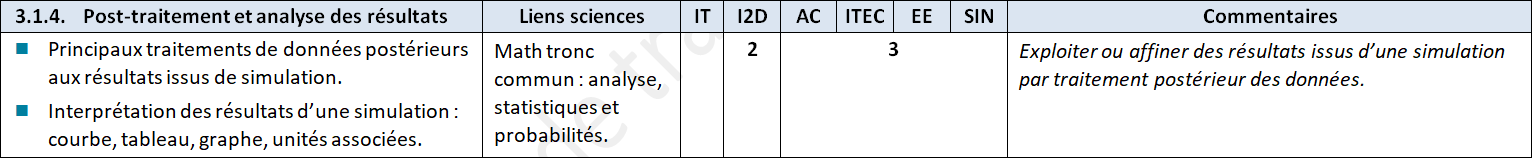 2i2d - Définition des objectifs de formation de la séquence
2I2D
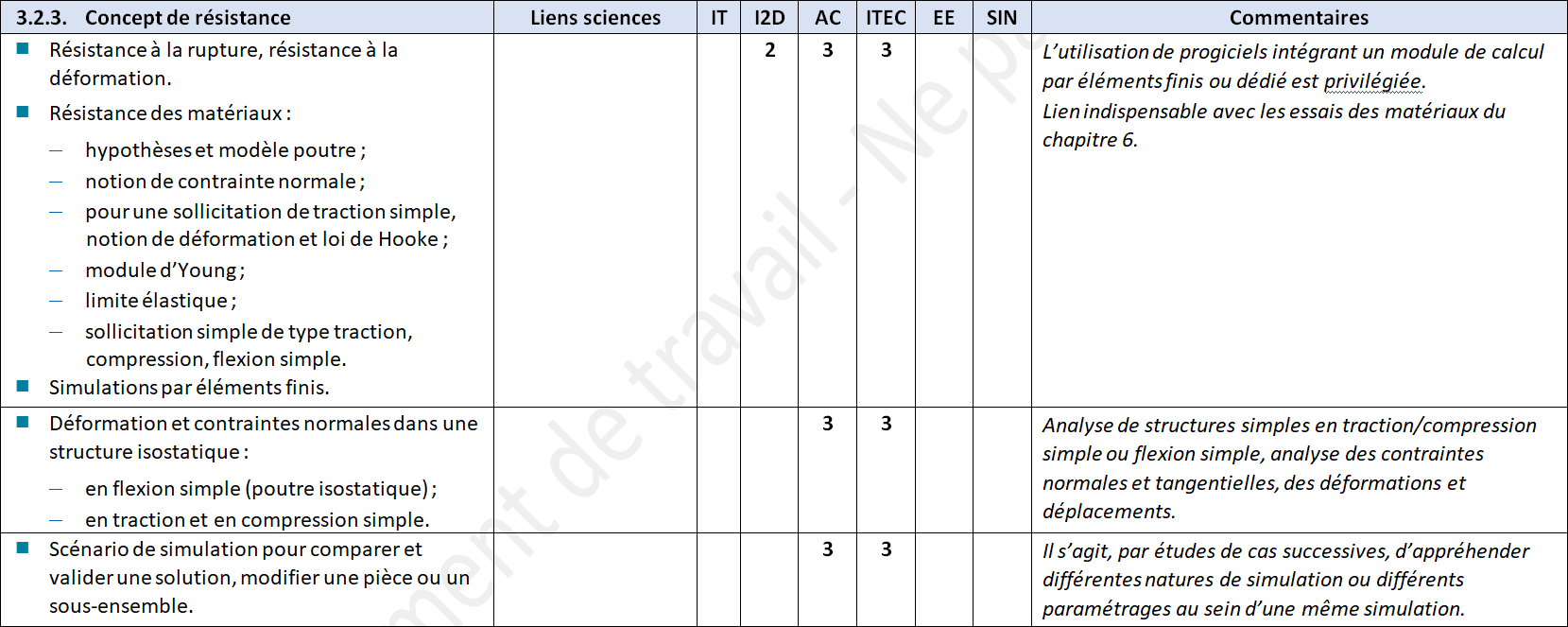 ITEC
AC
Concept de résistance
ITEC
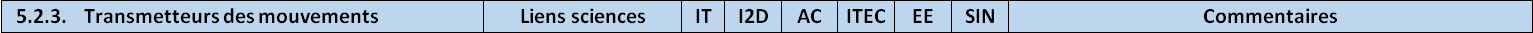 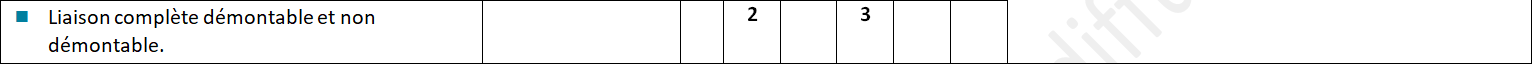 Solutions constructives Matière
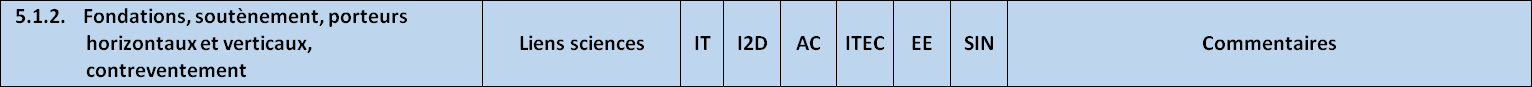 AC
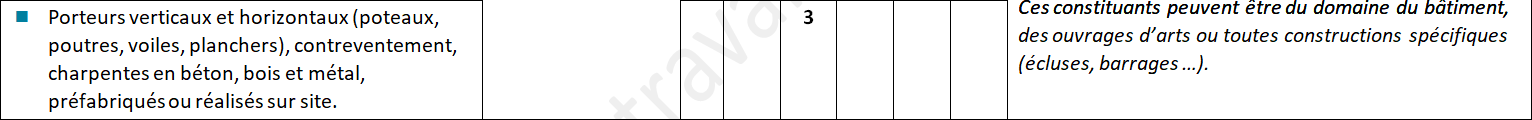 2i2d - Définition des objectifs de formation de la séquence
2I2D
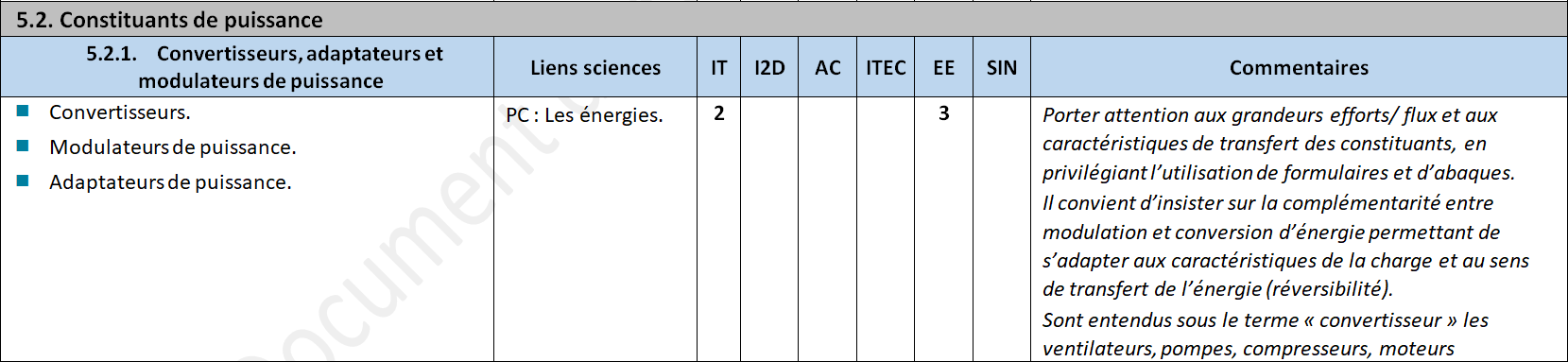 Porter attention aux grandeurs efforts/ flux et aux caractéristiques de transfert des constituants, en privilégiant l’utilisation de formulaires et d’abaques.
Il convient d’insister sur la complémentarité entre modulation et conversion d’énergie permettant de s’adapter aux caractéristiques de la charge et au sens de transfert de l’énergie (réversibilité).
Sont entendus sous le terme « convertisseur » les ventilateurs, pompes, compresseurs, moteurs électriques, vérins, vannes, panneaux solaires, modules Peltier, éclairage, …
Sont entendus sous l’expression « modulateur de puissance » les interfaces de puissance, variateurs de vitesse, de luminosité, …
Sont entendus sous l’expression « adaptateur de puissance »  les réducteurs, transformateurs électriques parfaits et échangeurs thermiques.
EE
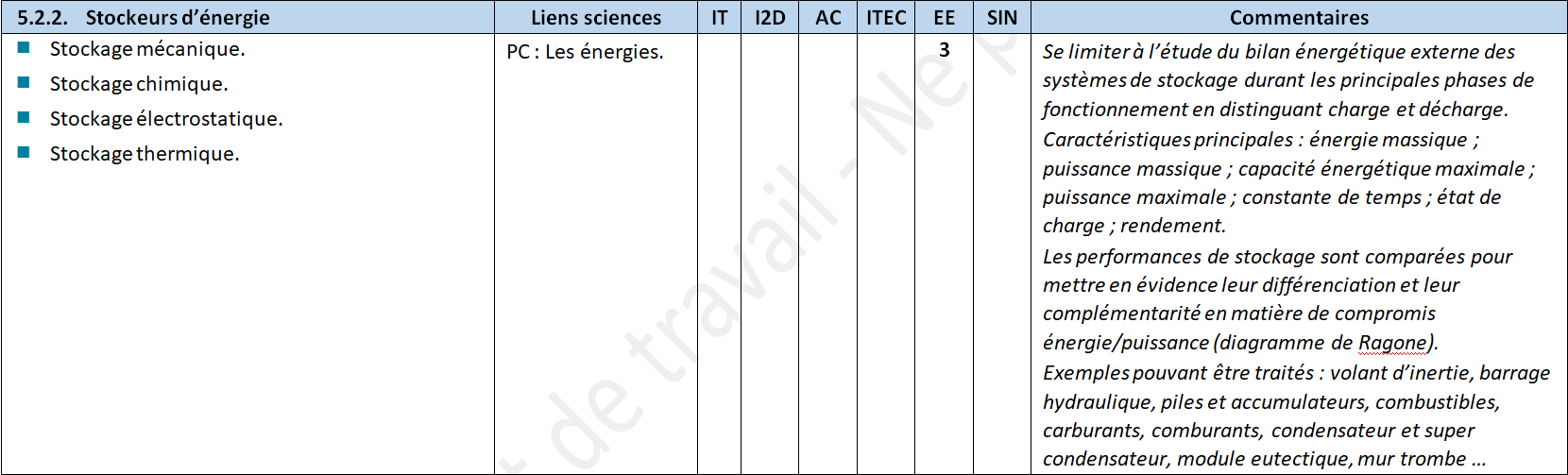 Se limiter à l’étude du bilan énergétique externe des systèmes de stockage durant les principales phases de fonctionnement en distinguant charge et décharge.
Caractéristiques principales : énergie massique ; puissance massique ; capacité énergétique maximale ; puissance maximale ; constante de temps ; état de charge ; rendement.
Les performances de stockage sont comparées pour mettre en évidence leur différenciation et leur complémentarité en matière de compromis énergie/puissance (diagramme de Ragone).
Exemples pouvant être traités : volant d’inertie, barrage hydraulique, piles et accumulateurs, combustibles, carburants, comburants, condensateur et super condensateur, module eutectique, mur trombe …
EE
Solutions constructives Énergie
24
2i2d - Définition des objectifs de formation de la séquence
2I2D
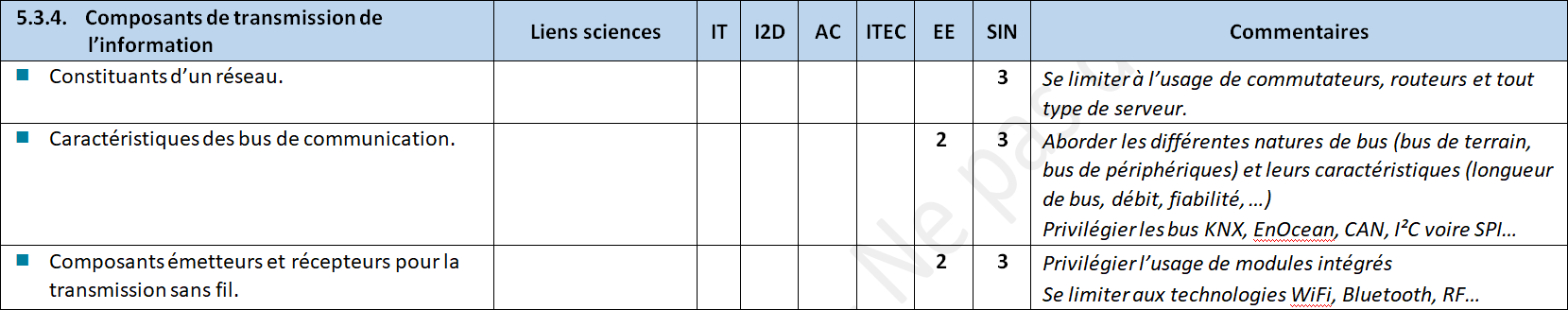 SIN
Solutions constructives Information
2i2d - Principes de fonctionnement du logiciel
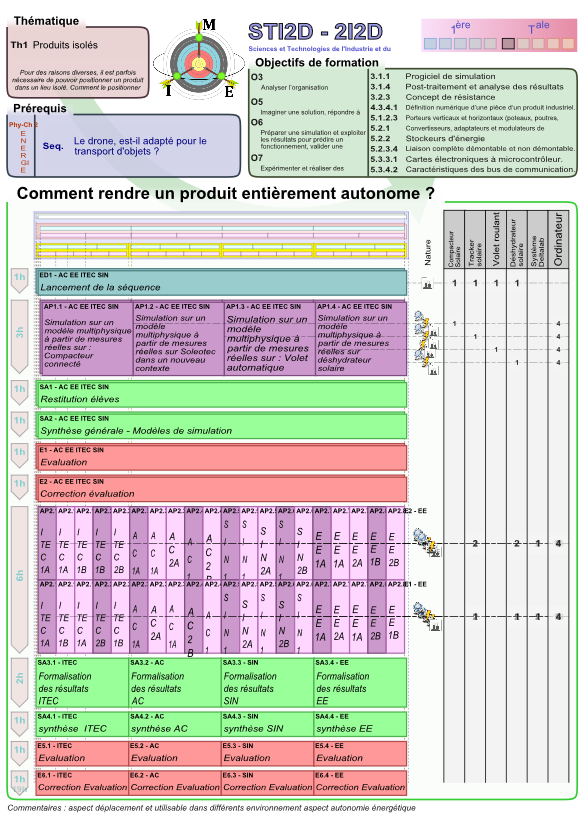 26
2i2d - Principes de fonctionnement du logiciel
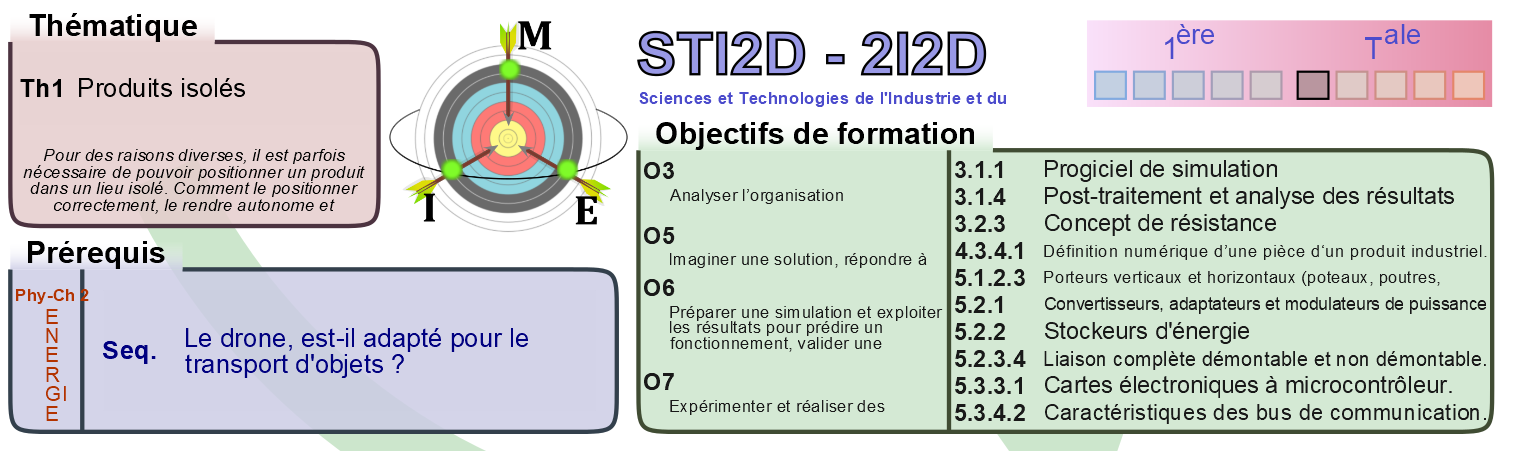 27
2i2d - Principes de fonctionnement du logiciel
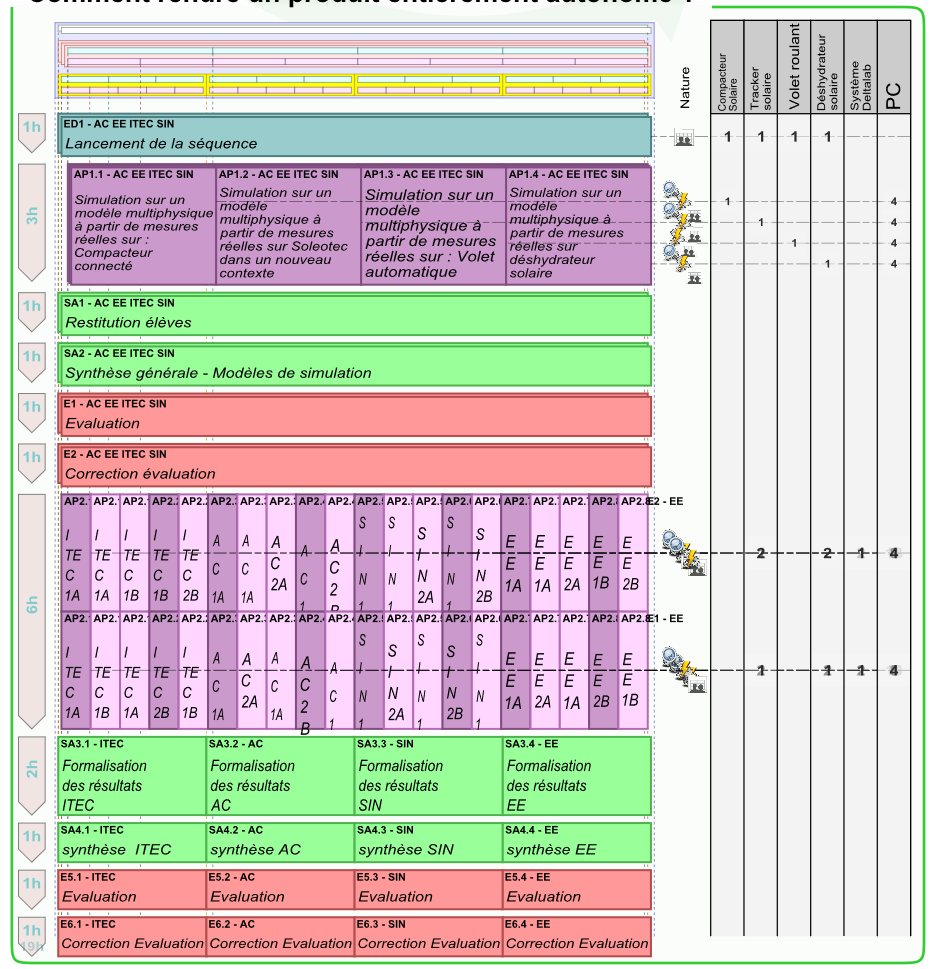 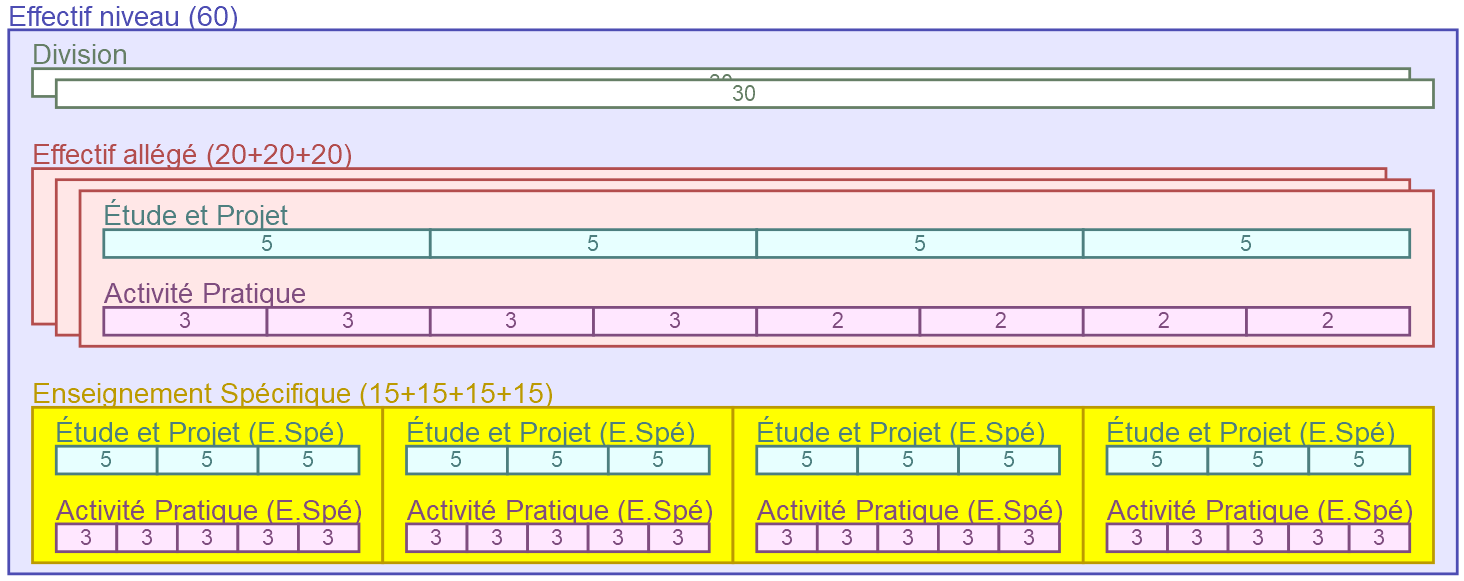 Définition des groupes
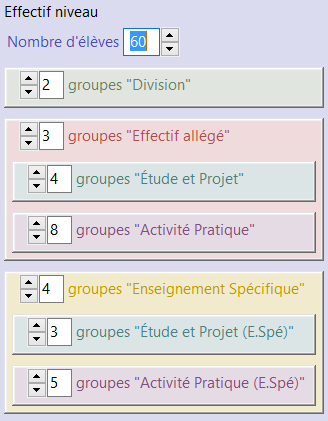 Exemple 2i2d
STRUCTURE
60 élèves en première
2 divisions
3 groupes à effectifs allégés
4 enseignements spécifiques
INGÉNIERIE PÉDAGOGIQUE
5-6 élèves pour les études de dossiers et les projets
2-3 élèves pour les activités pratiques
28
2i2d - Mise en forme numérique à l’aide d’un logiciel
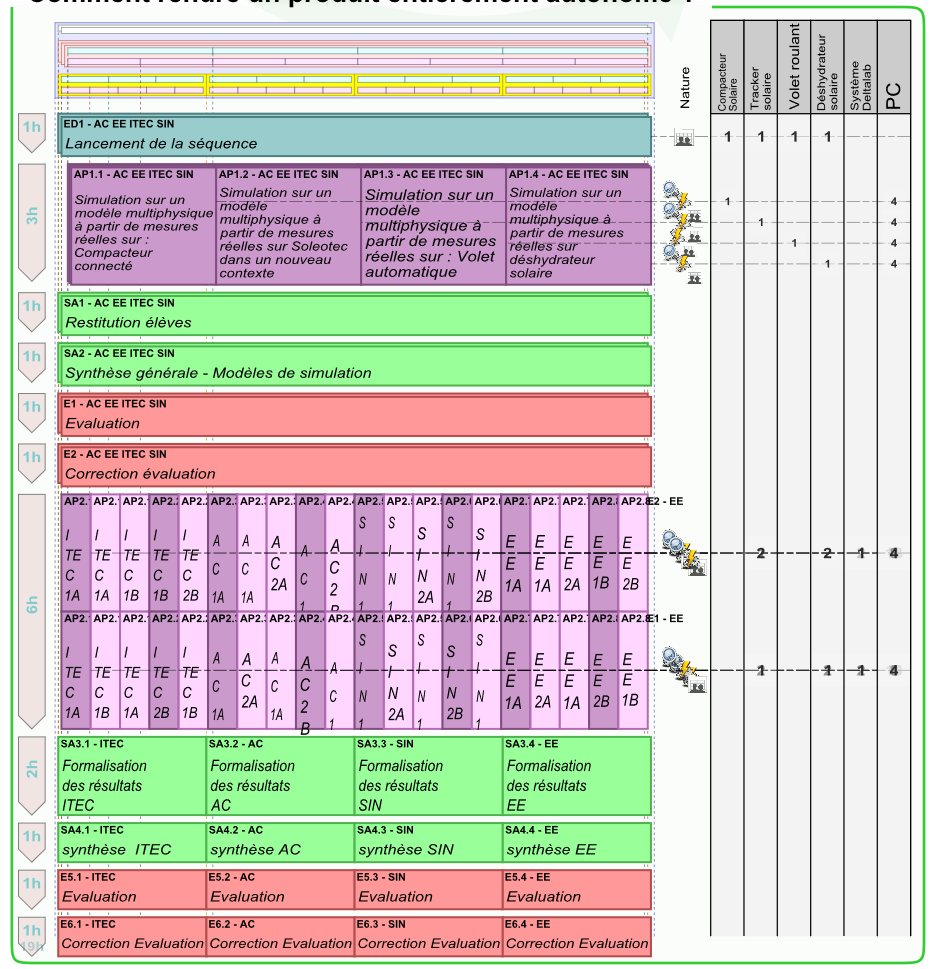 Matériels
Produit d’étude
Support expérimental
Solution constructive
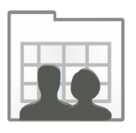 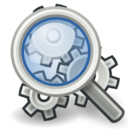 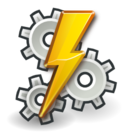 Nature des activités
Analyse
Expérimentale
Simulation
Activités pratiques en parallèle enseignement commun
Étude de dossier 
Enseignement commun
Formalisation, synthèse, évaluation 
Enseignements spécifiques
Activités pratiques enseignements spécifiques
Synthèse 
Enseignement commun
29
2i2d - Activités relevant de l’enseignement commun
2I2D
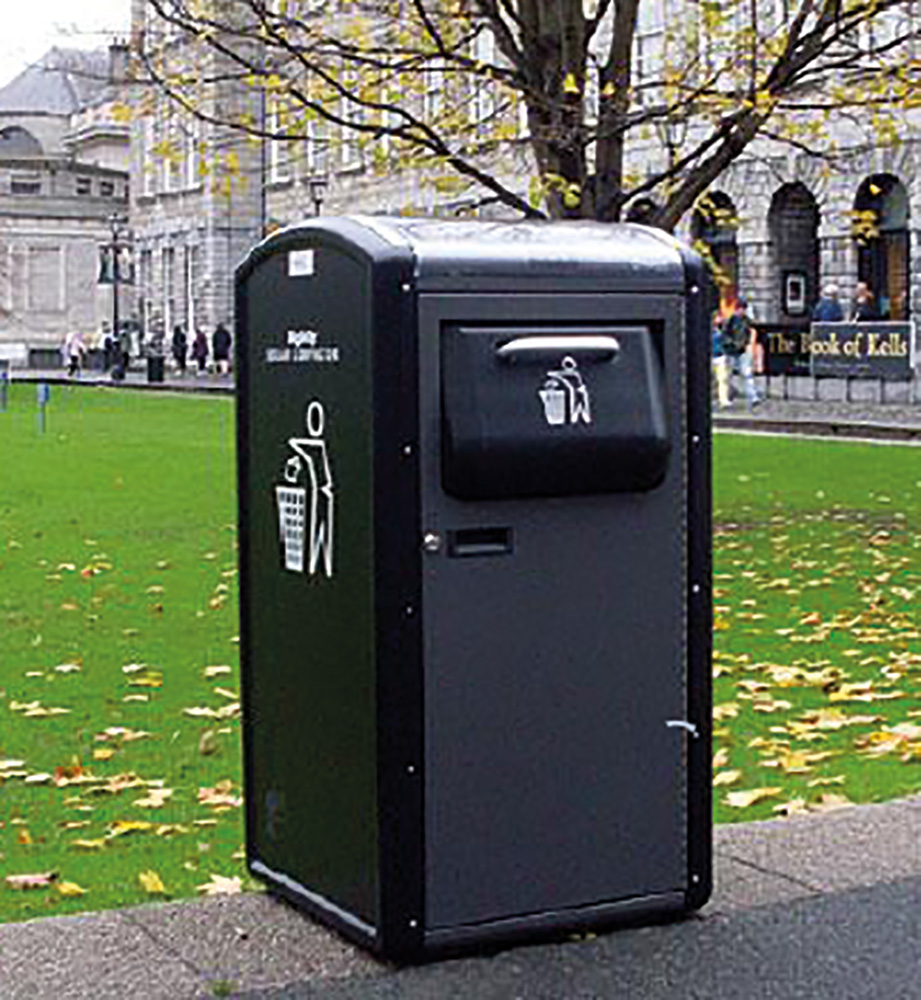 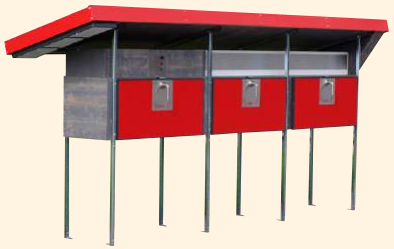 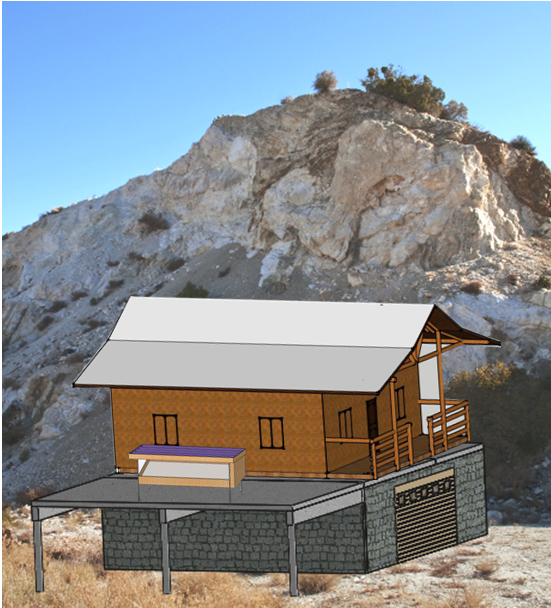 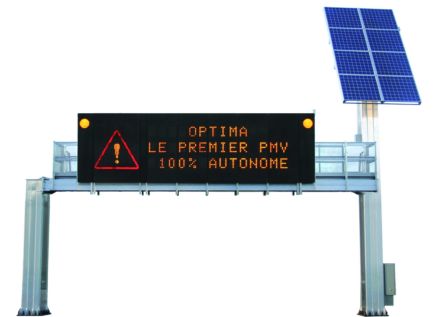 Déshydrateur
Compacteur solaire
communicant
Chalet
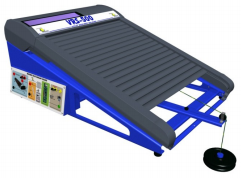 Exemples de produits
Panneau à message variable entièrement autonome
Volet roulant
autonome
2i2d - Activités relevant de l’enseignement commun
2I2D
Enseignements
Communs
CO 6.2
CO 6.3
Progiciels de simulation : Modèle multiphysique
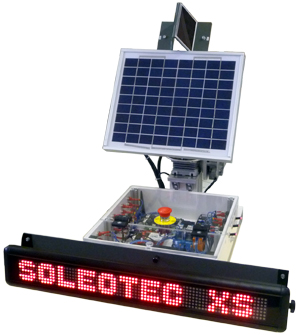 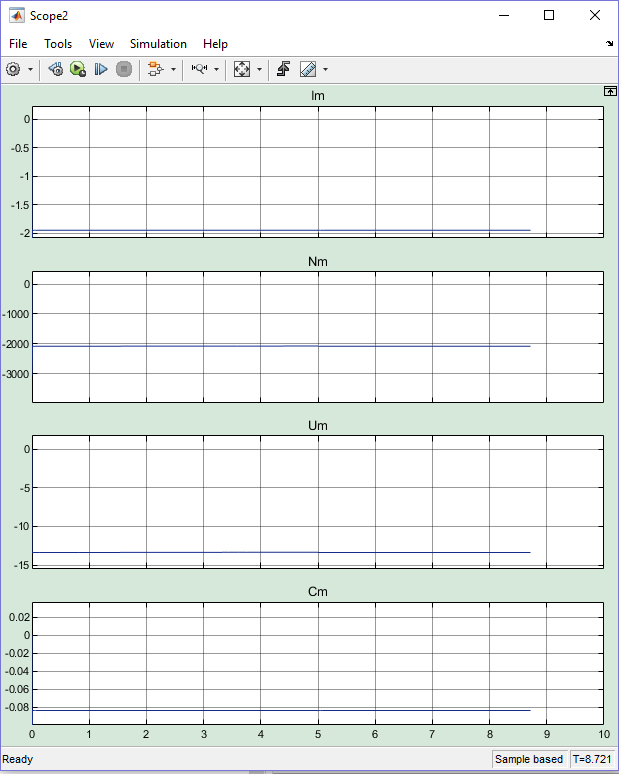 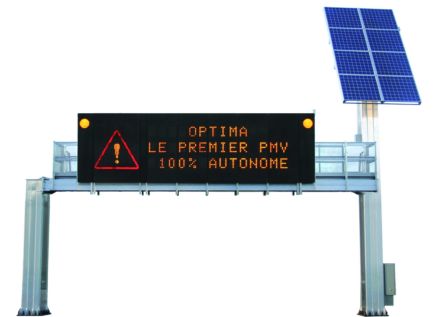 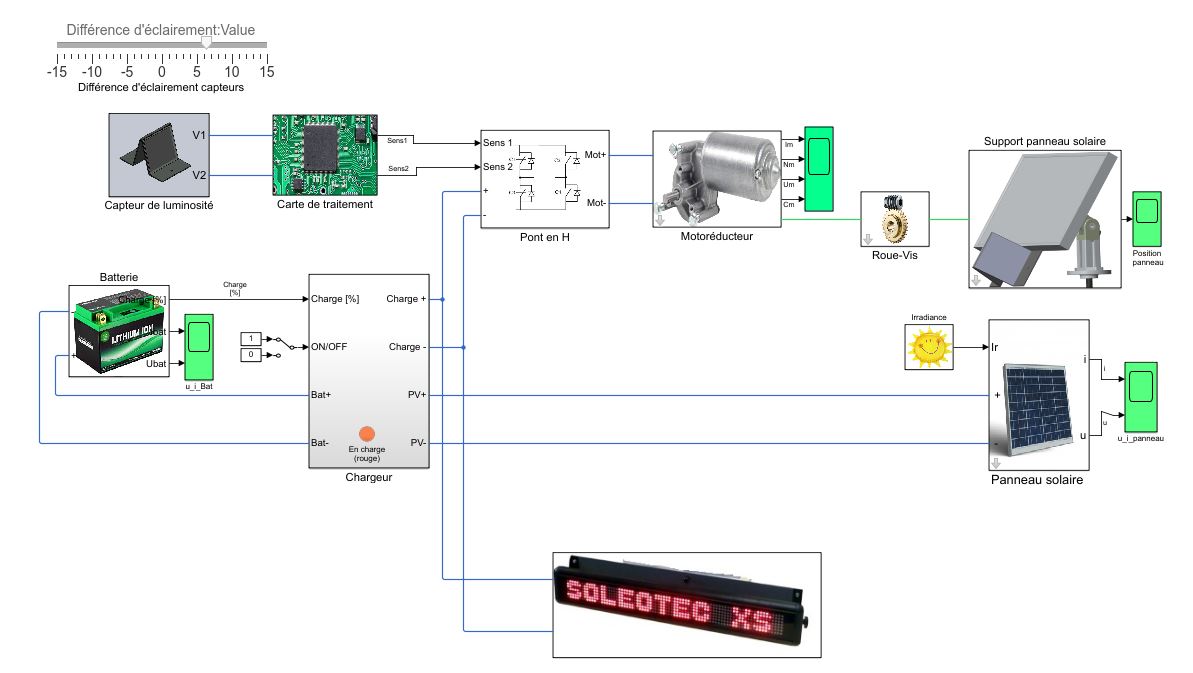 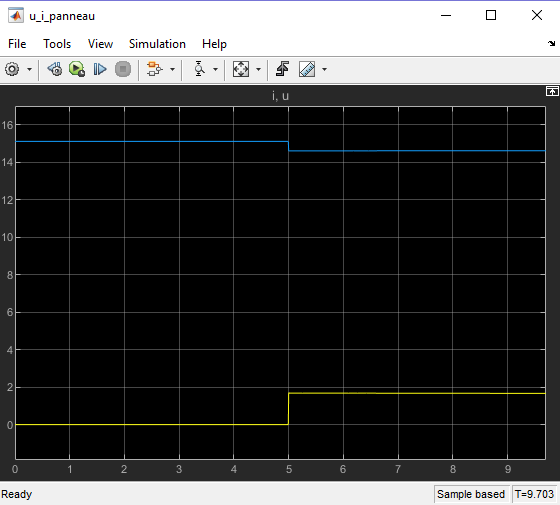 Variables internes, sources, sorties, à 
intégrer au modèle suite aux mesures sur le réel, ou données sur les documentations techniques
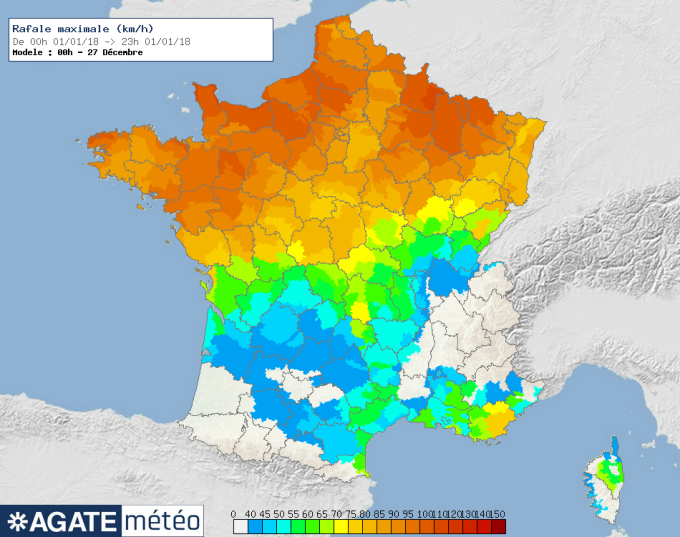 Support expérimental
Produit réel
Autonomie de la batterie
[Speaker Notes: http://www.ravoux-automatismes.info/ssi-sti2d/soleotec-presentation.html?a55d93ee0d26514d6736db457991291e=00fa6ab70dfe2baa9da4faf6db185adf
Variable internes : capacité de la batterie, nombre de cellules du panneau
sources : efforts sur le panneau, ensoleillement
Sortie : batterie : courant, tension, moteur :courant, tension, couple, vitesse]
2i2d - Activités relevant de l’enseignement commun
2I2D
Enseignements
Communs
CO 6.2
CO 6.3
Progiciels de simulation : Modèle volumique
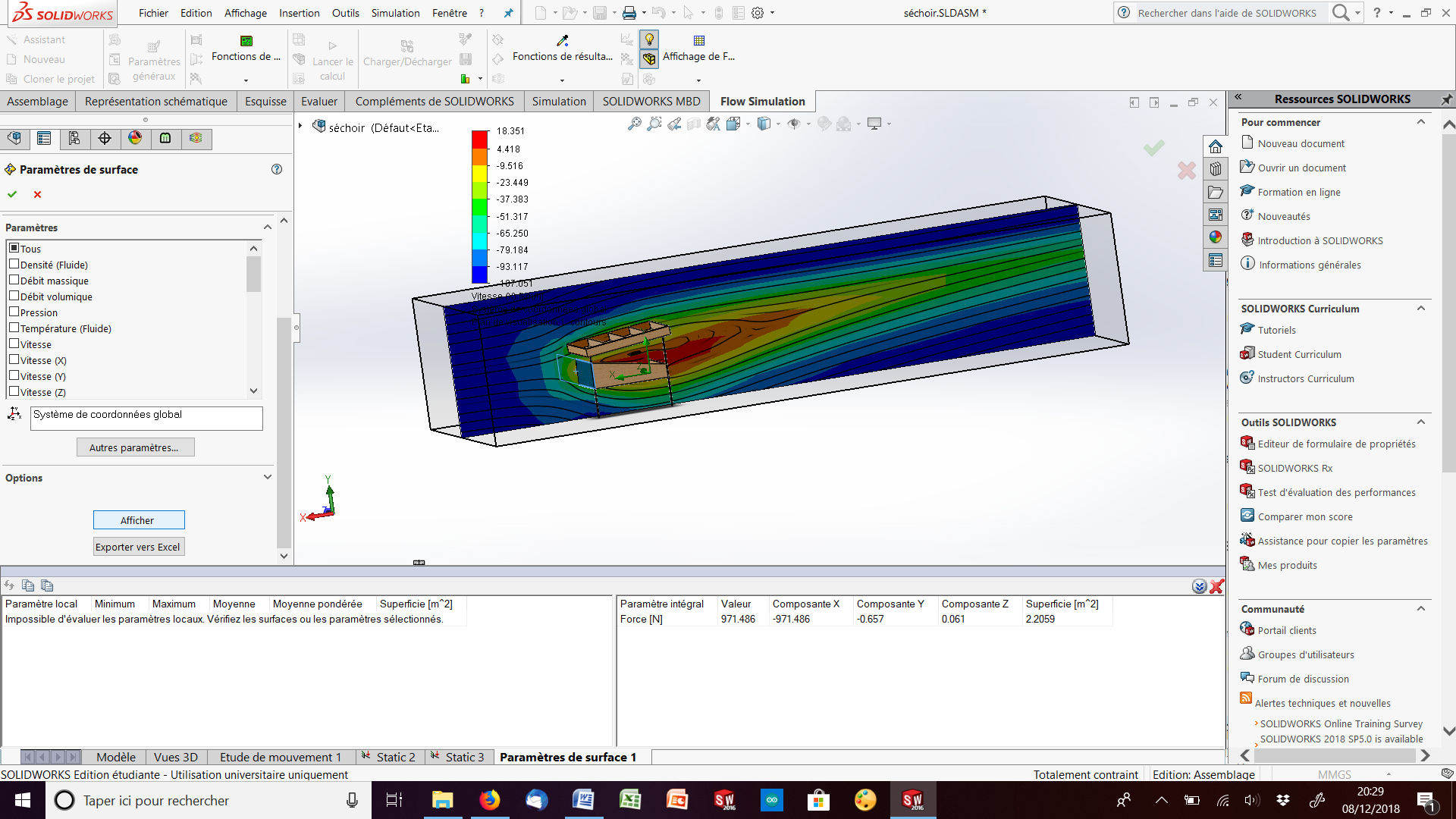 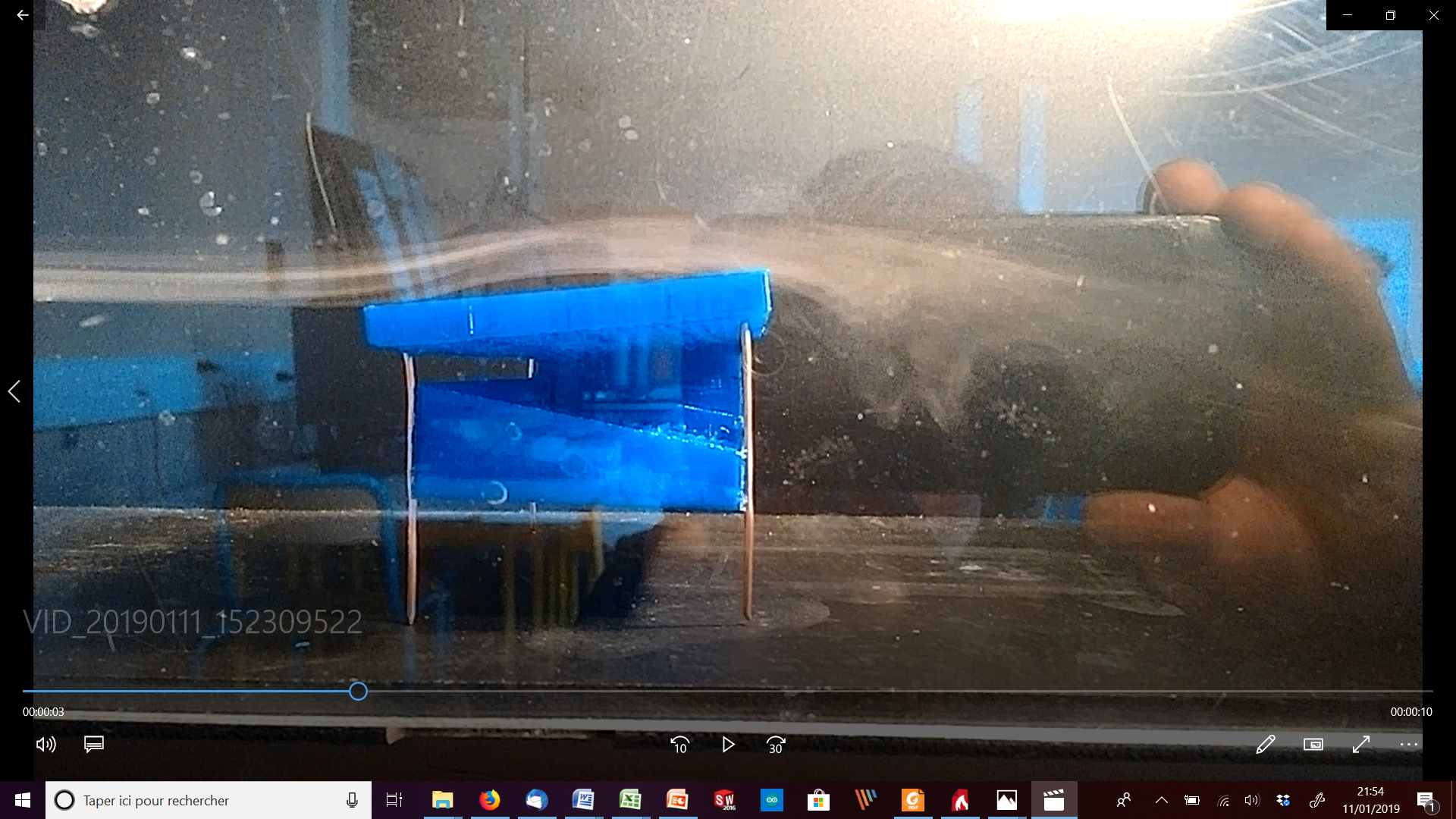 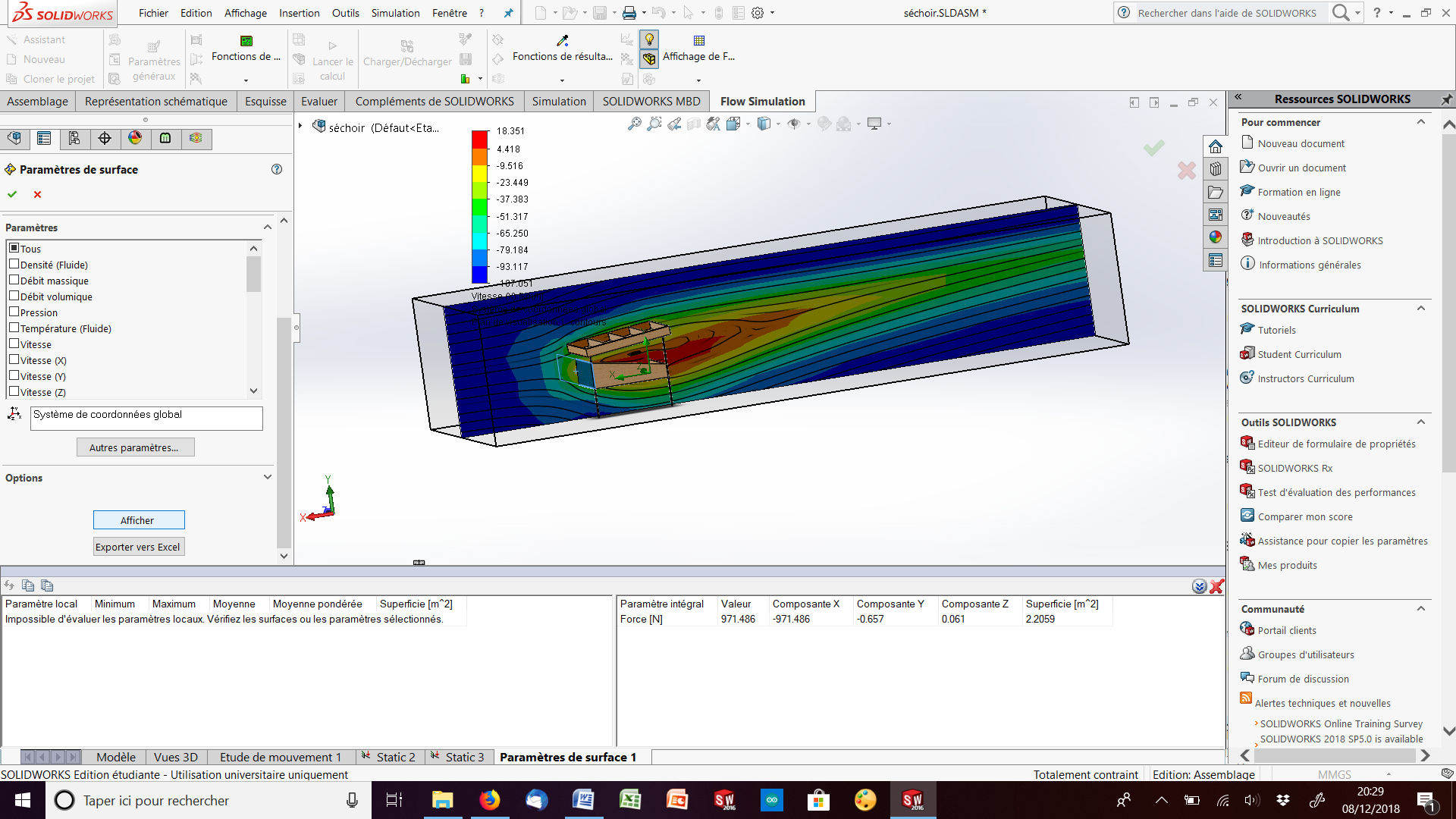 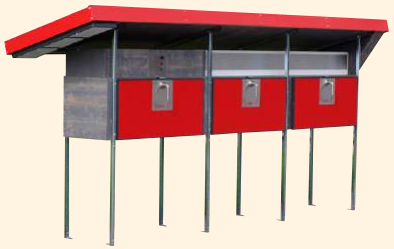 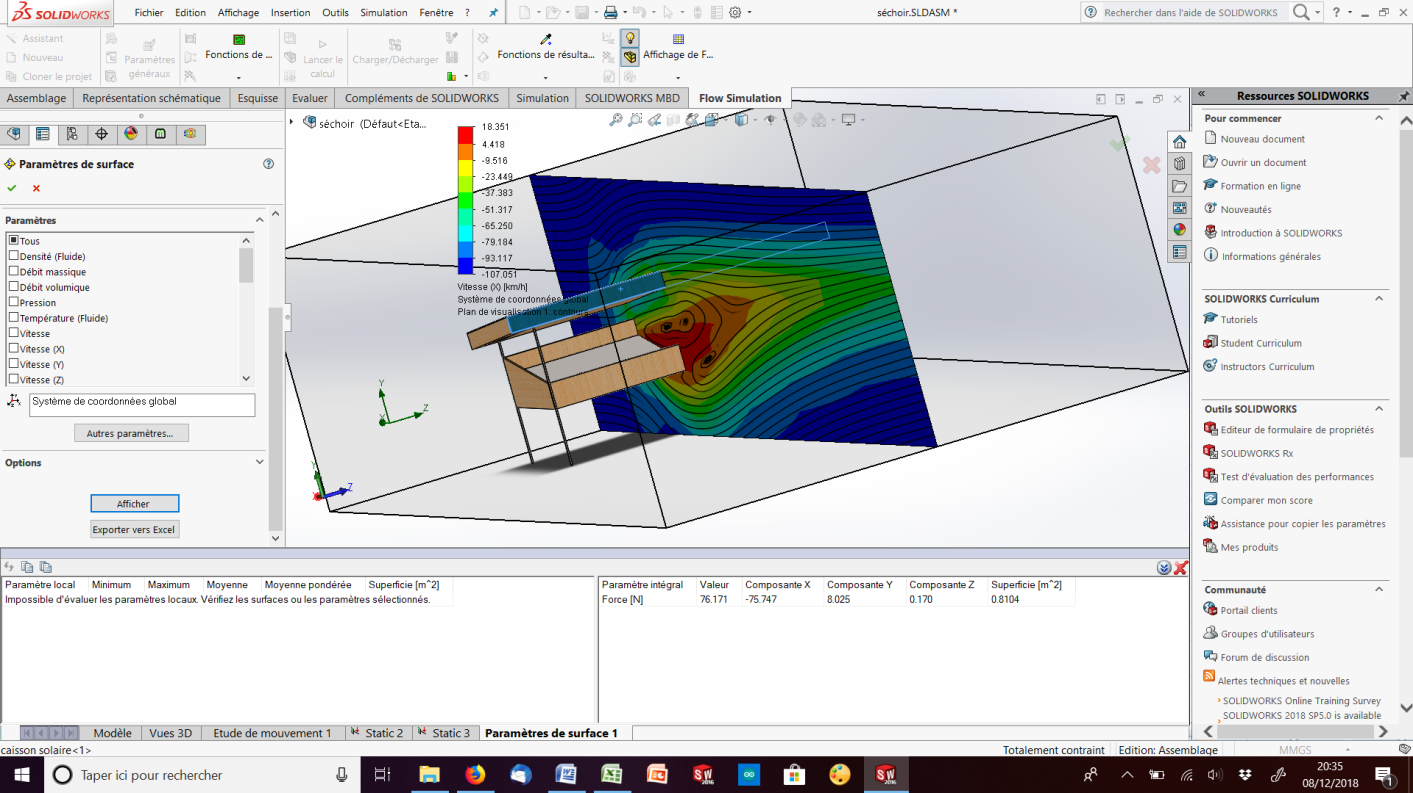 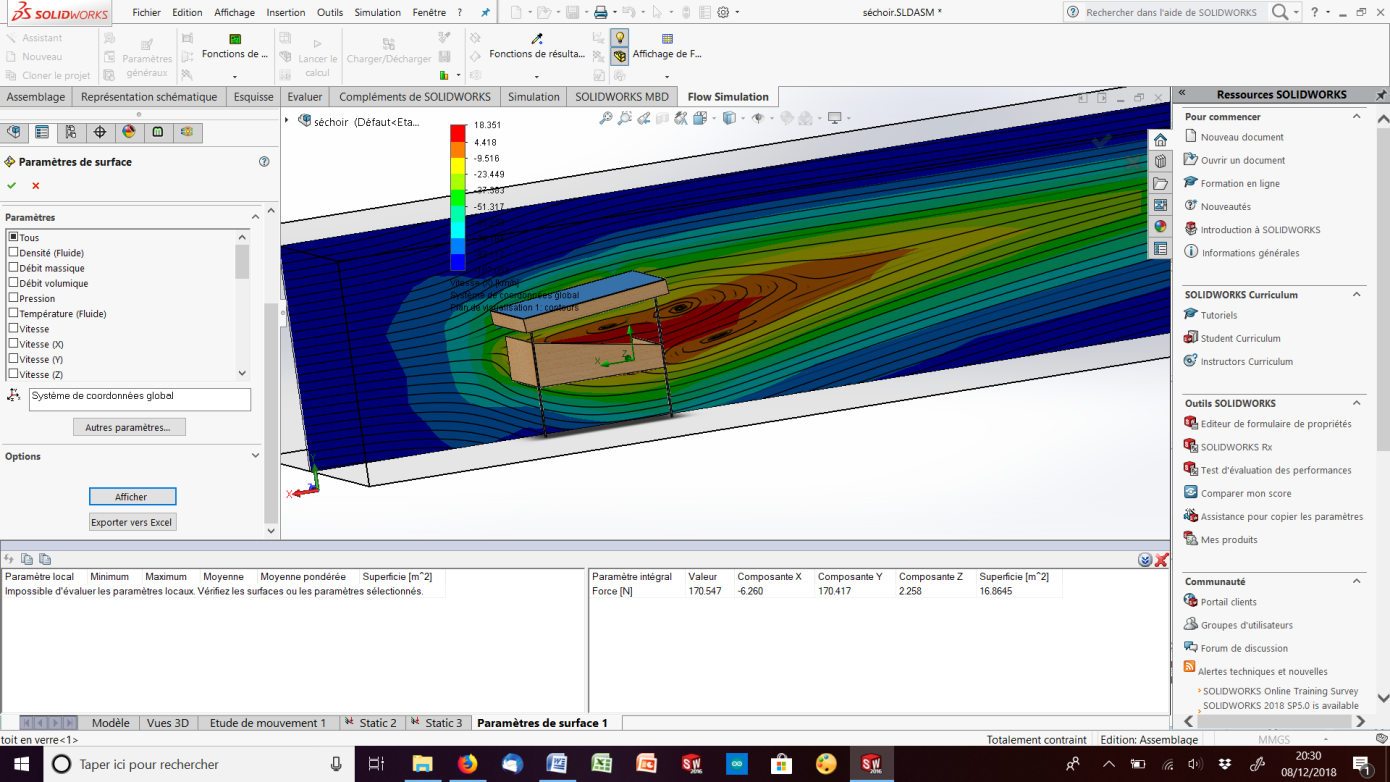 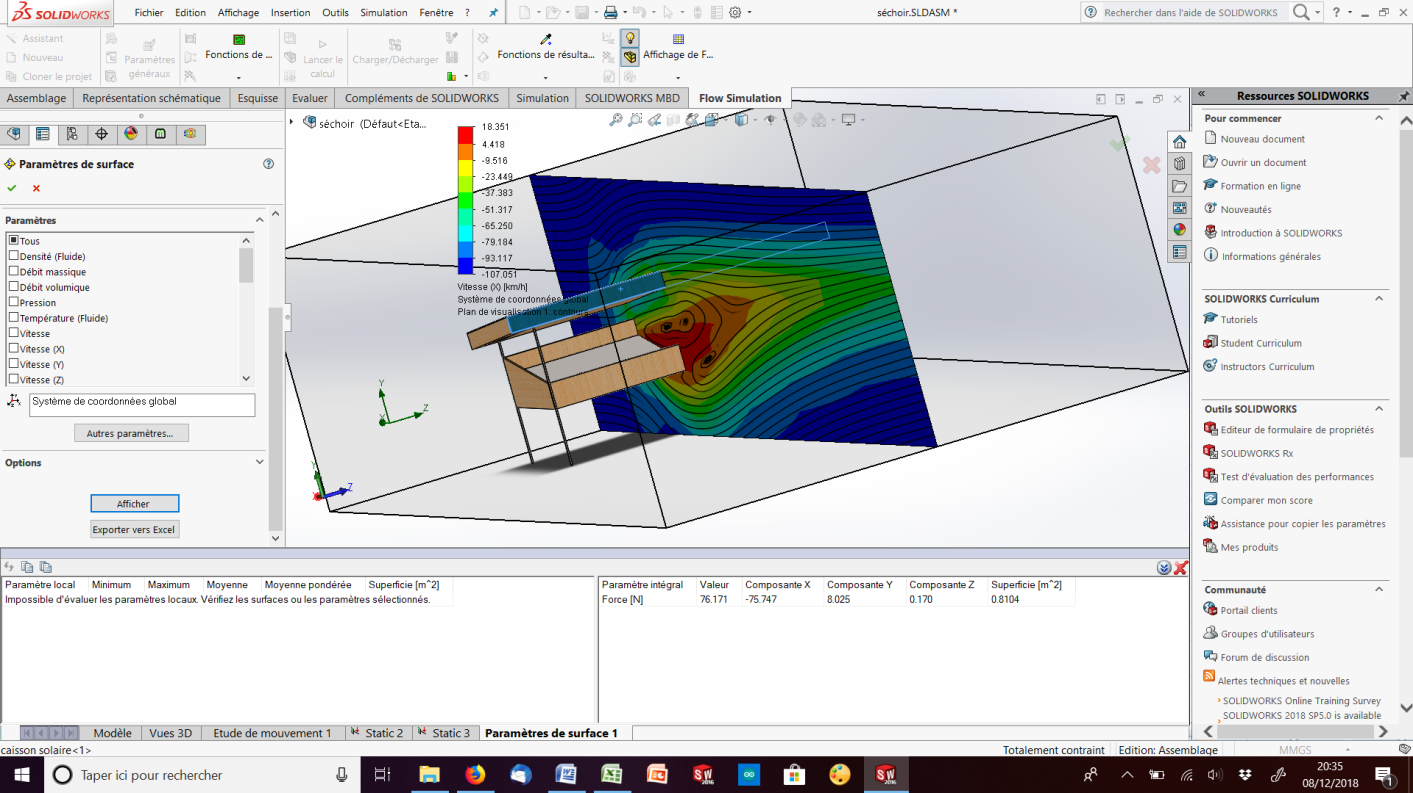 Variables internes, sources, sorties, à 
intégrer aux modèles suite aux mesures sur le réel ou données sur les documentations techniques
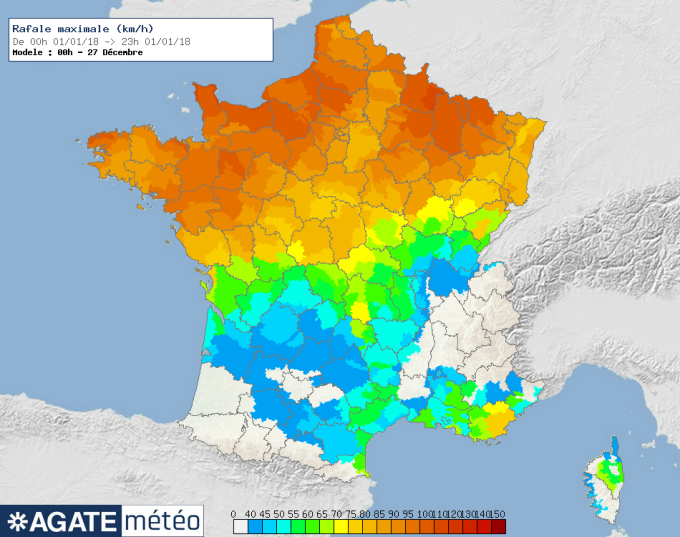 Support expérimental
Produit réel
Effort du vent sur les différentes surfaces
[Speaker Notes: http://www.ravoux-automatismes.info/ssi-sti2d/soleotec-presentation.html?a55d93ee0d26514d6736db457991291e=00fa6ab70dfe2baa9da4faf6db185adf
Variable internes : capacité de la batterie, nombre de cellules du panneau
sources : efforts sur le panneau, ensoleillement
Sortie : batterie : courant, tension, moteur :courant, tension, couple, vitesse]
2i2d - Mise en forme numérique à l’aide d’un logiciel
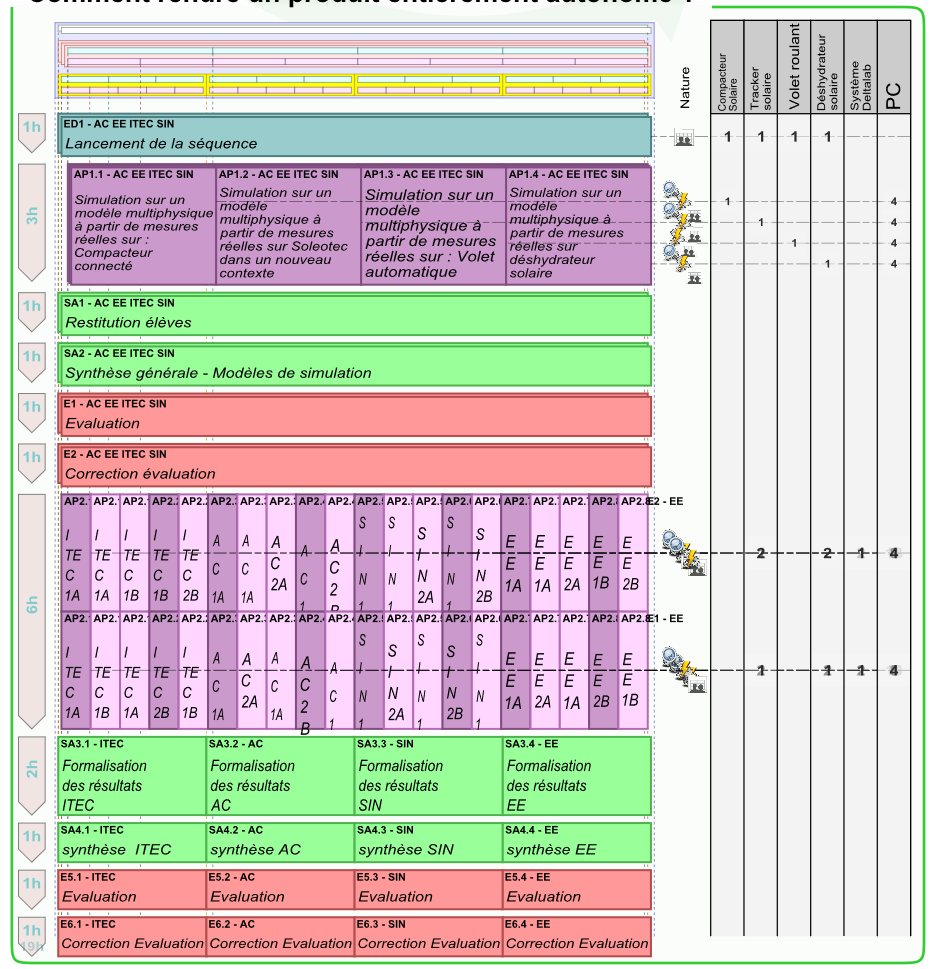 33
2i2d - L’imbrication des enseignements communs et spécifiques
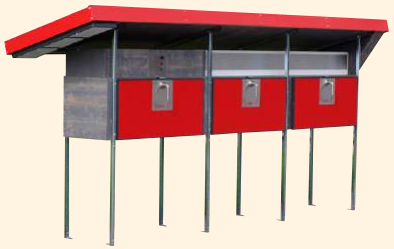 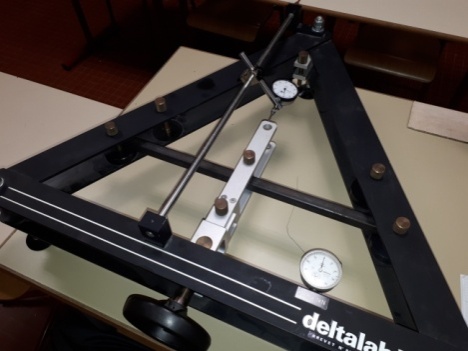 Besoin initial et contraintes
Comportements observés et performances mesurées
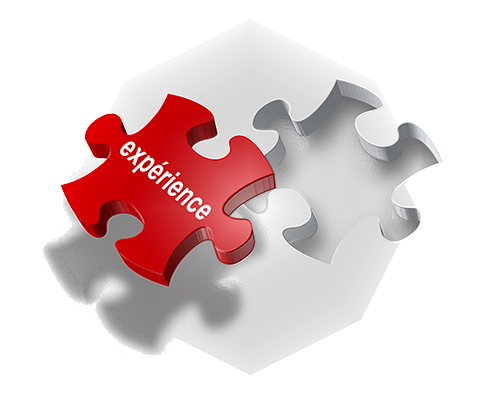 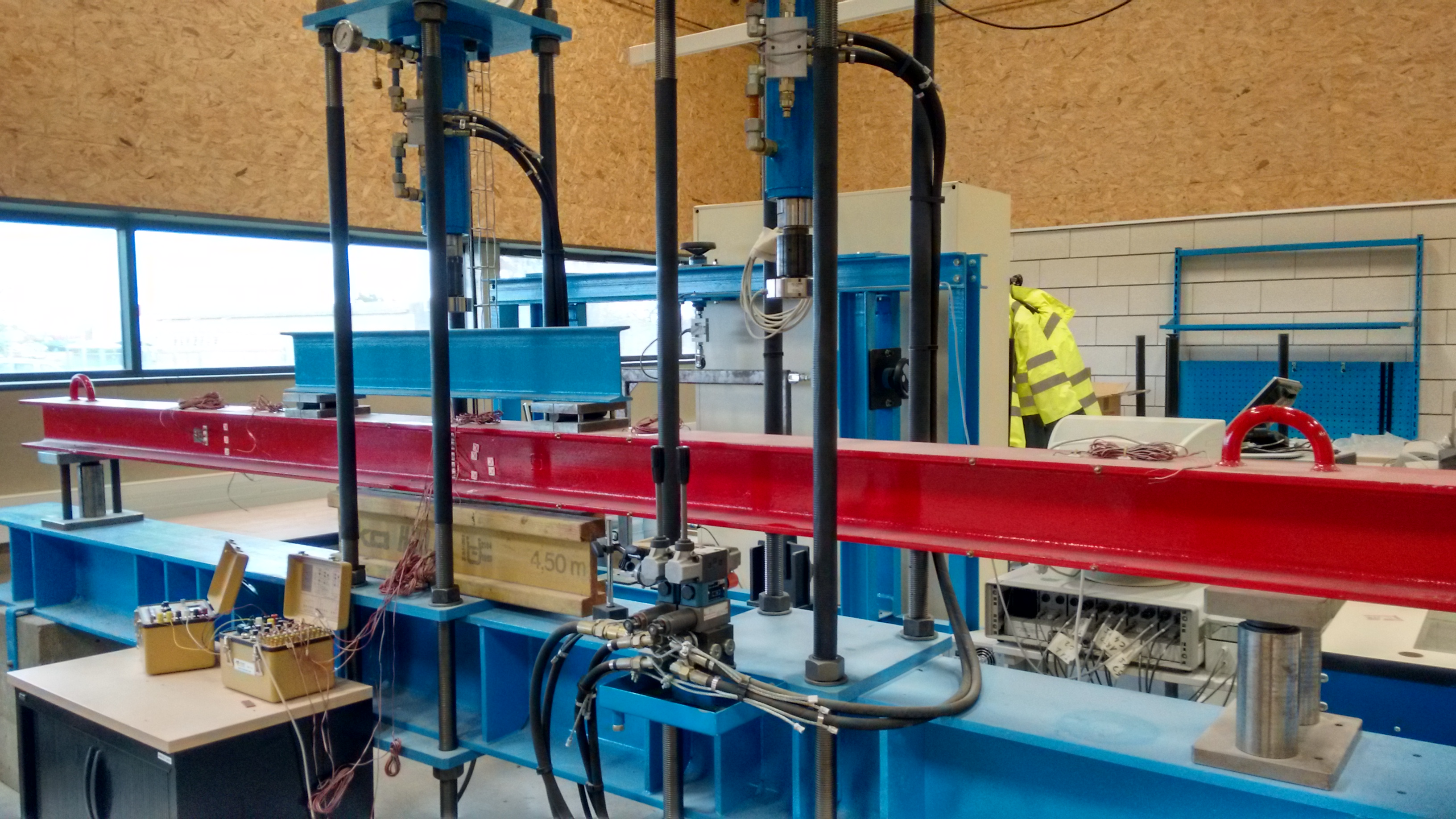 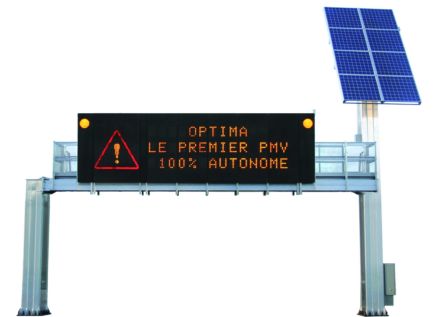 Expérimentations
UC
Chapitre 6
Prototypage et expérimentations
Mathématiques et Sciences Physiques
Sciences
Technologie
Ingénierie
Maths
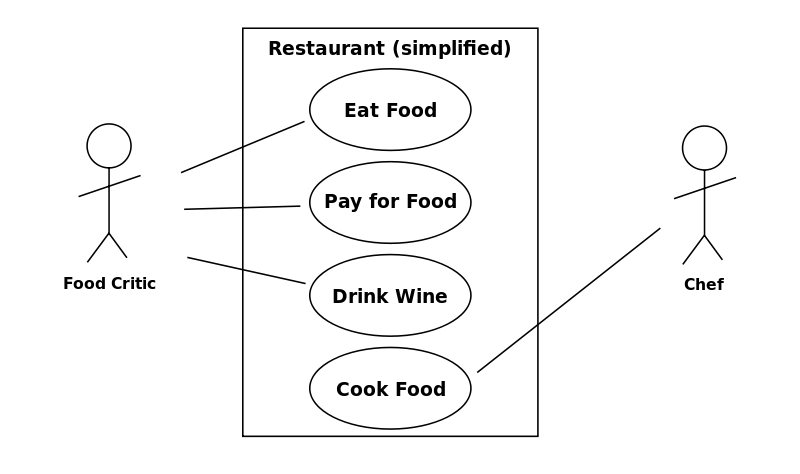 Comportement attendu
STEM
Chapitre 3 
Approche comportementale des produits
Chapitre 5
Solutions constructives
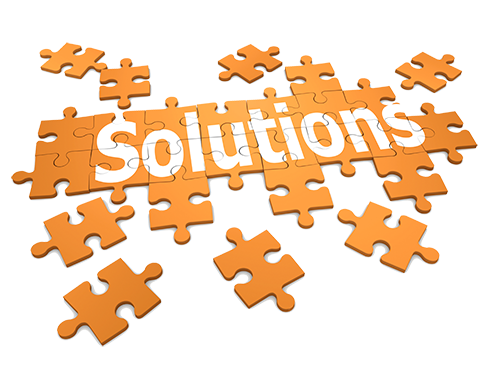 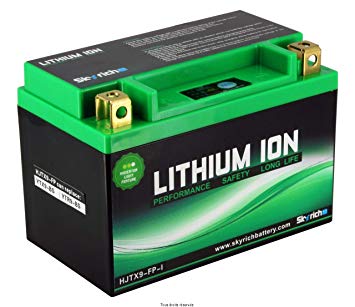 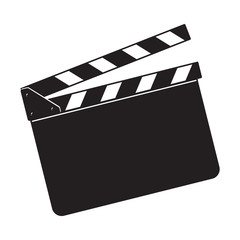 Mathématiques et Sciences Physiques
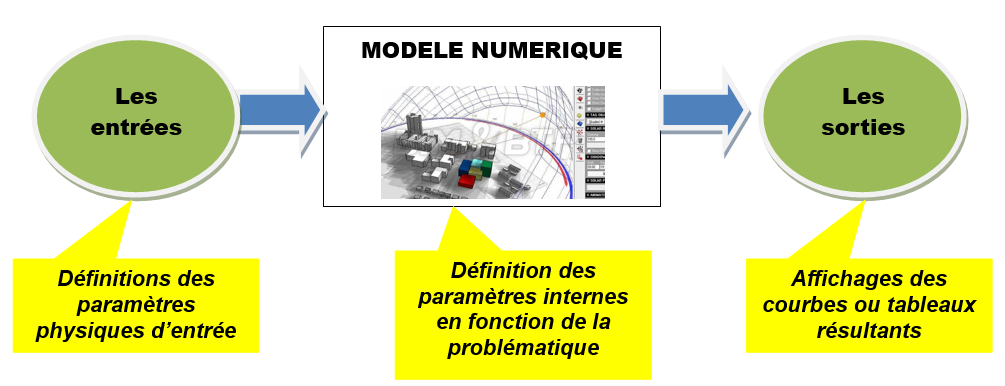 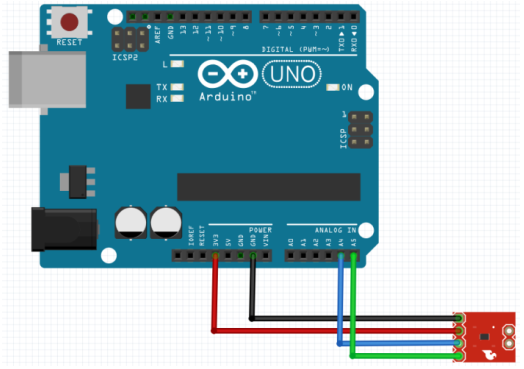 Solutions constructives
Scénario de comportement
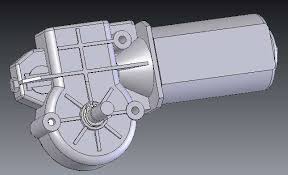 34
2i2d - Activités relevant de l’enseignement spécifique
SIN
CO 6.2, CO 6.3
CO 6.5 SIN1
CO 7.3 SIN1
Quels types d’informations peut-il transmettre ?
Température et hygrométrie
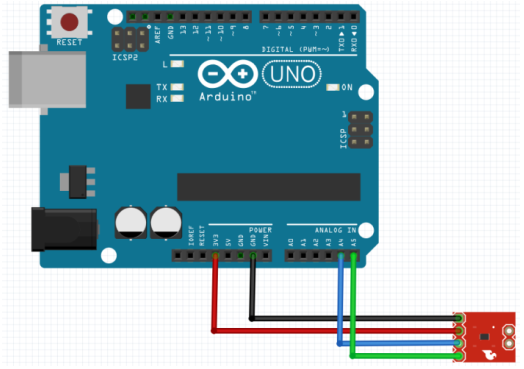 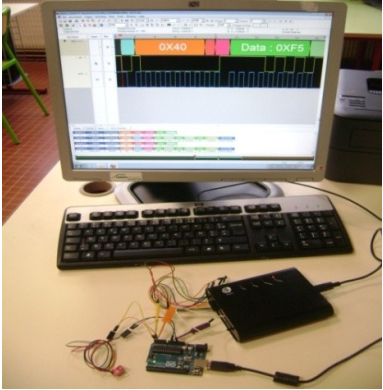 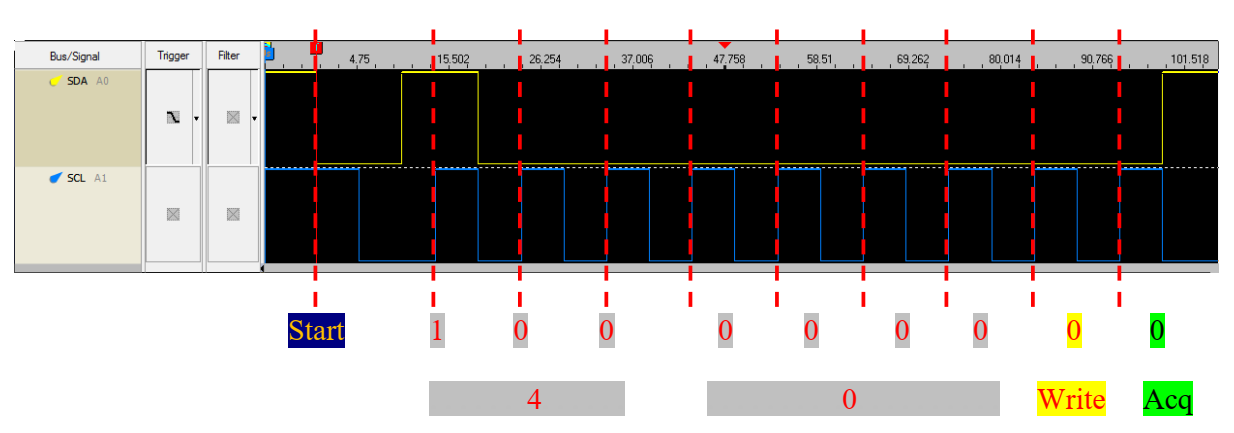 Analyse de la trame de communication I²C
2i2d - Activités relevant de l’enseignement spécifique
EE
CO 6.2, CO 6.3
CO 6.5 EE1
CO 7.3 EE1
Le moteur du produit actuel est-il adapté aux efforts que fait subir le vent au panneau solaire ?
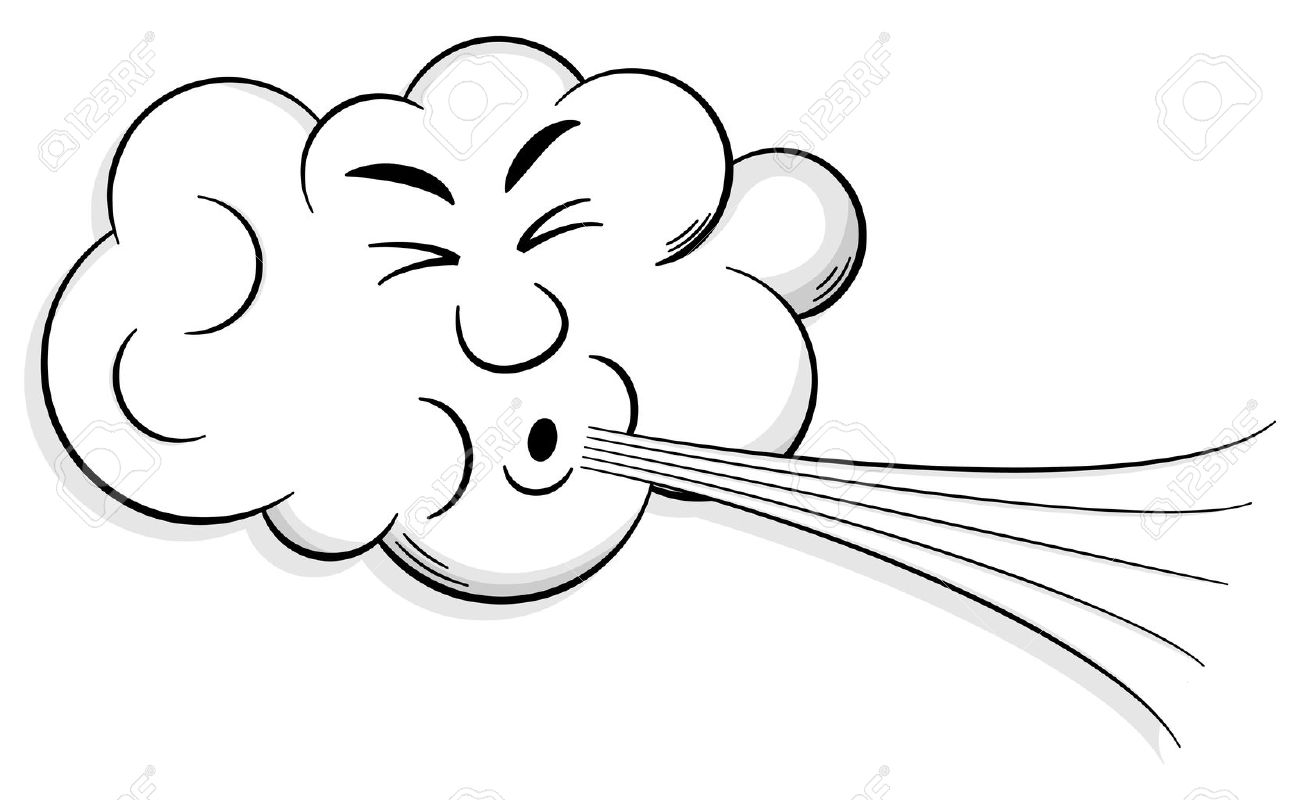 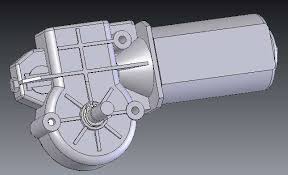 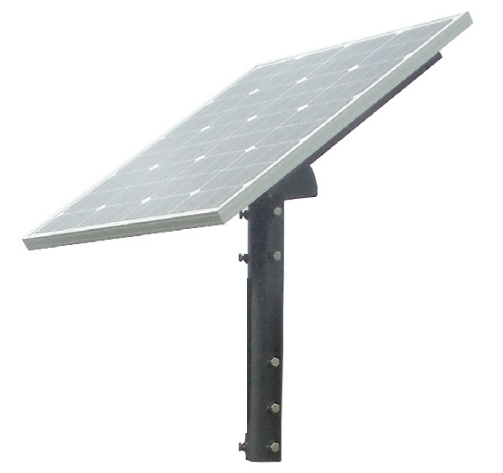 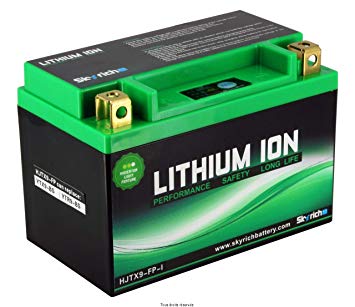 Impact du vent sur les efforts lors du retour en position
2i2d - Activités relevant de l’enseignement spécifique
Activité similaire ITEC /AC : Concept de résistance
ITEC
CO 6.2, CO 6.3
CO 6.5 ITEC1
CO 7.3 ITEC2
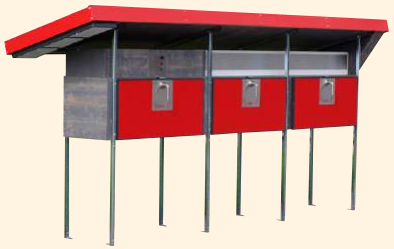 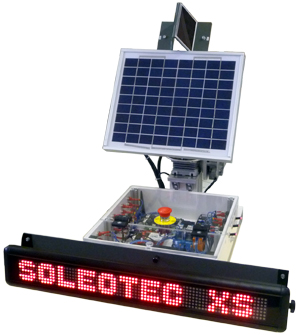 Valider le modèle
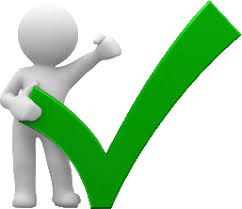 Formes et dimensions de la pièce
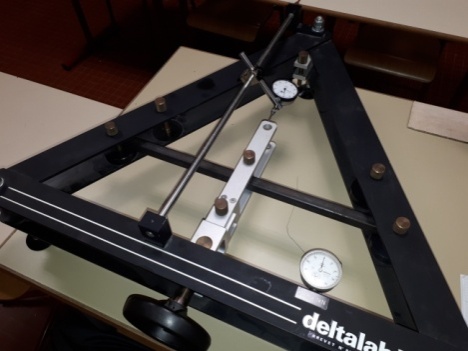 Efforts appliqués : direction, norme, sens
Nature des appuis
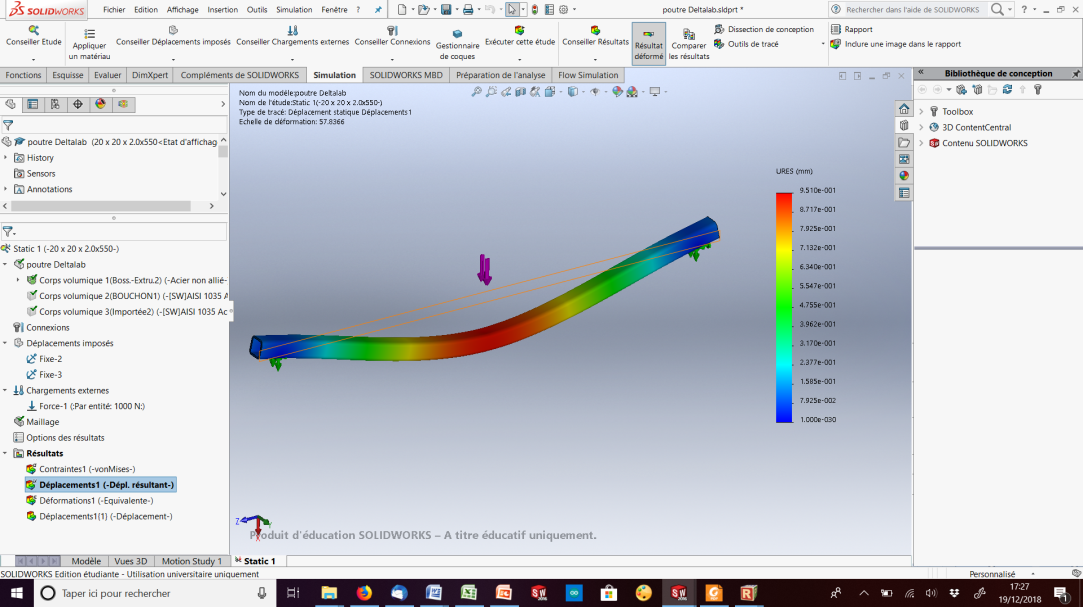 Maillage
2i2d - Activités relevant de l’enseignement spécifique
2I2D
Activité similaire ITEC /AC : Concept de résistance
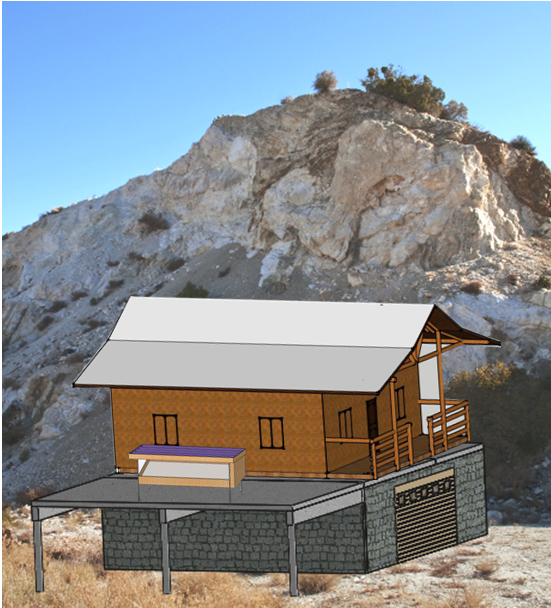 AC
CO 6.2, CO 6.3
CO 6.5 AC1
CO 7.3 AC1
Valider le modèle
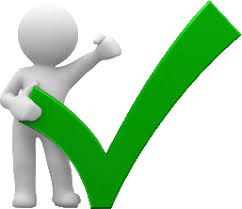 Formes et dimensions de la pièce
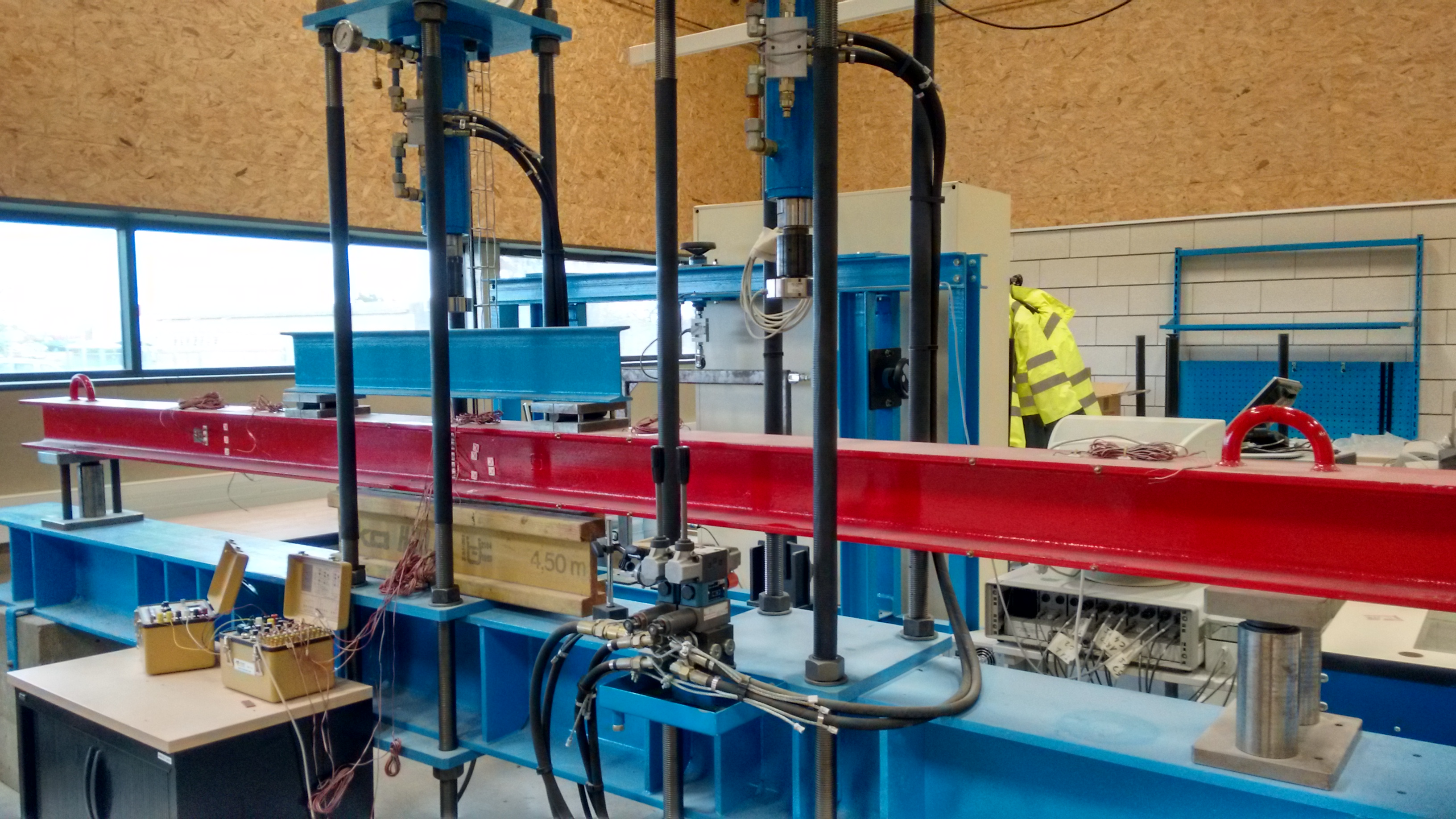 Efforts appliqués : direction, norme, sens
Nature des appuis
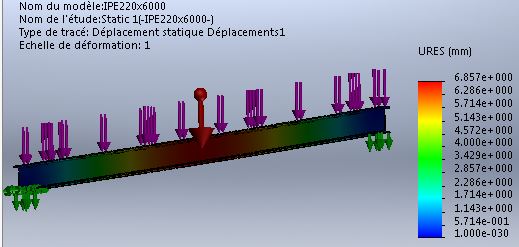 Maillage
2i2d - Activités relevant de l’enseignement spécifique
2I2D
Solutions constructives ITEC
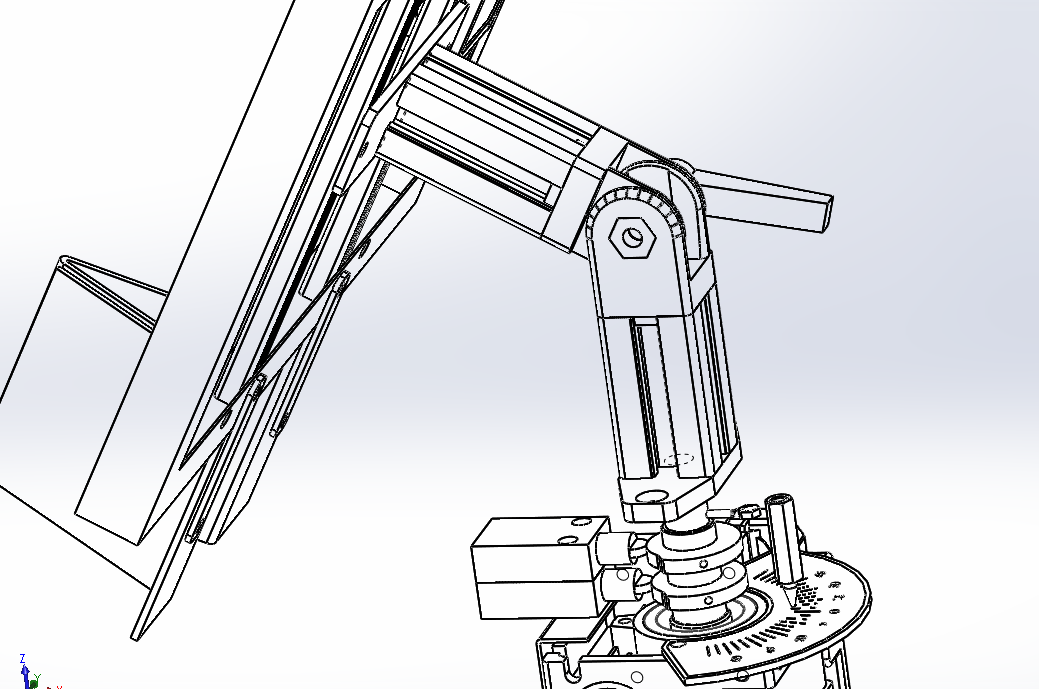 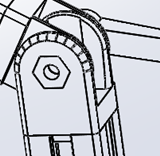 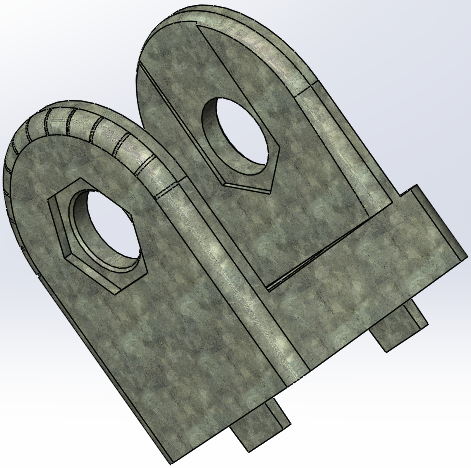 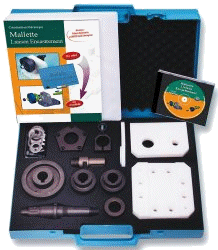 Réglable ou non
ITEC
CO 5.8 ITEC 1
CO 6.2, CO 6.3
CO 6.5 ITEC1
CO 7.3 ITEC2
Deux produits, deux solutions
pour une même liaison
Mise en position et maintien en position
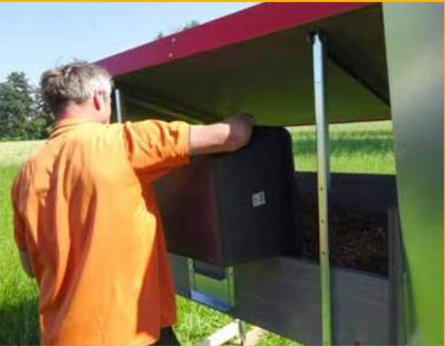 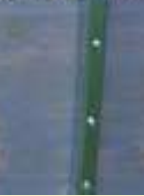 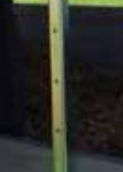 Impact de la solution constructive sur la  transmission des efforts
[Speaker Notes: Impact de la liaison complète démontable réglable ou non]
2i2d - Activités relevant de l’enseignement spécifique
2I2D
Solutions constructives AC
Construction métallique
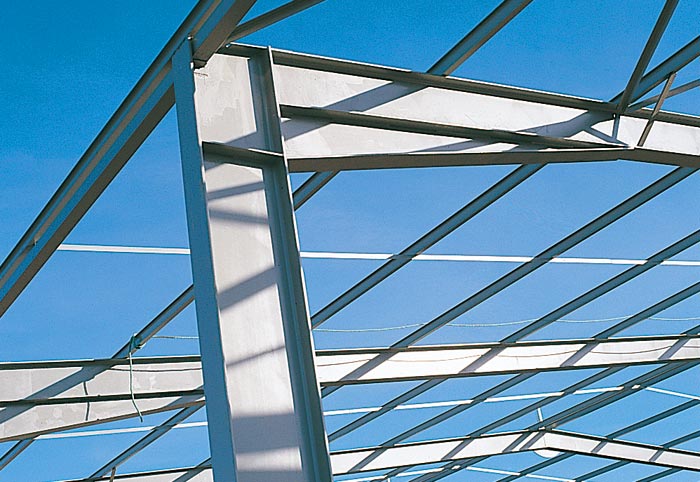 Analyse des différentes solutions de porteurs horizontaux.
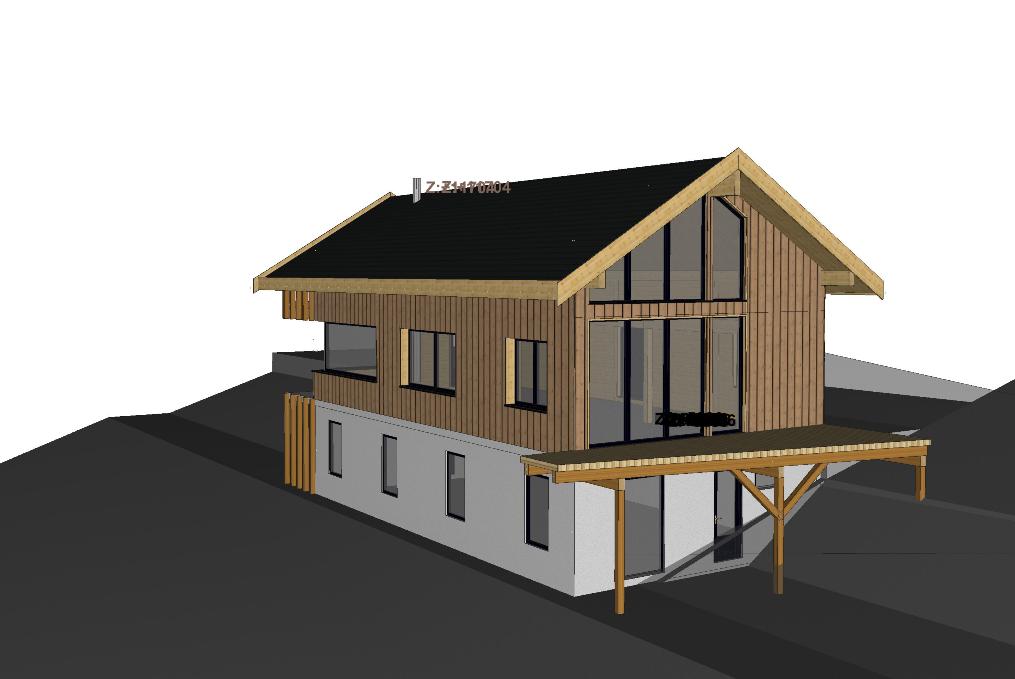 AC
CO 5.8  AC 1
CO 6.2, CO 6.3
CO 6.5 AC 1
CO 7.3 AC 1
Un besoin, trois solutions constructives
Construction
bois
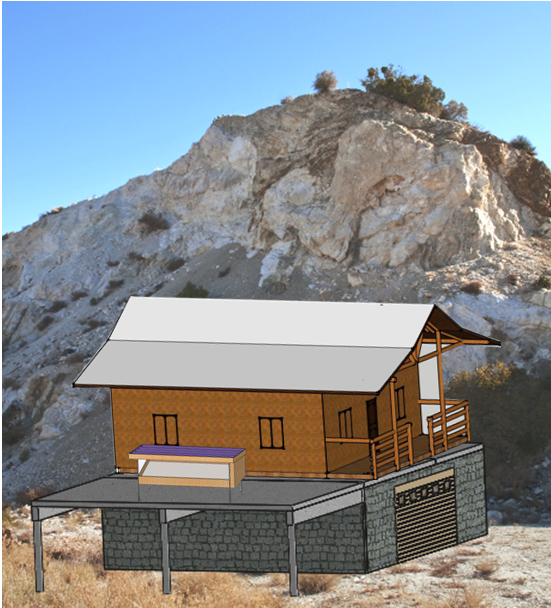 Construction
 béton
[Speaker Notes: Impact de la liaison complète démontable réglable ou non]
2i2d - Activités relevant de l’enseignement spécifique
2I2D
Solutions constructives AC
Propriétés
environnementales
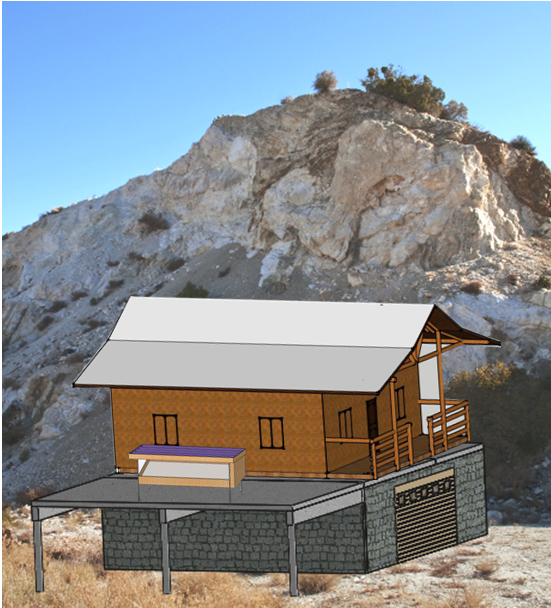 AC
CO 5.8  AC 1
CO 6.2, CO 6.3
CO 6.5 AC 1
CO 7.3 AC 1
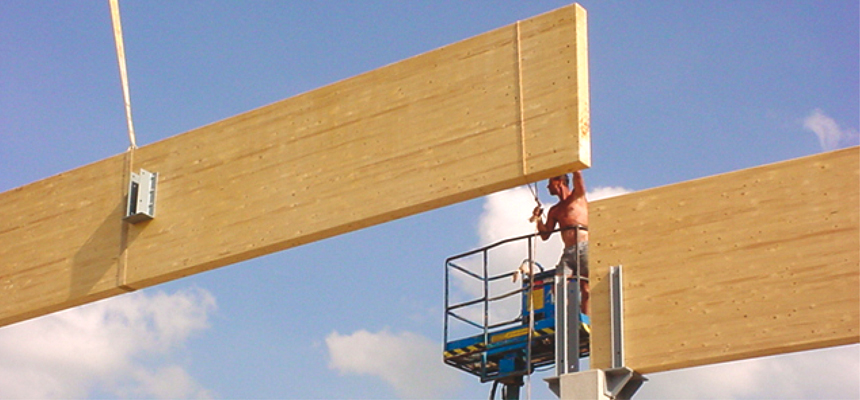 Propriétés
Mécaniques et géométriques
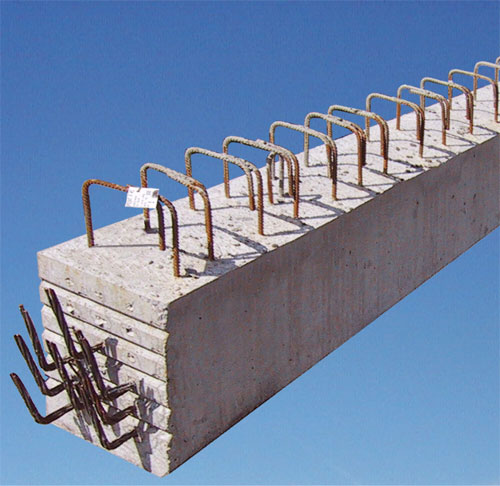 Influence du matériau sur les dimensions de la poutre
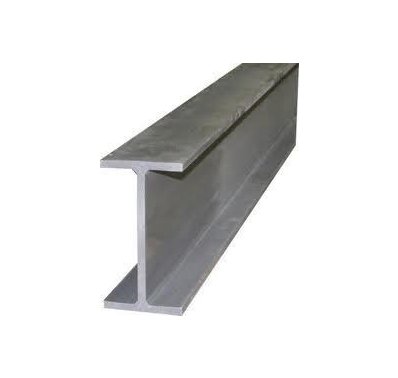 Résumé
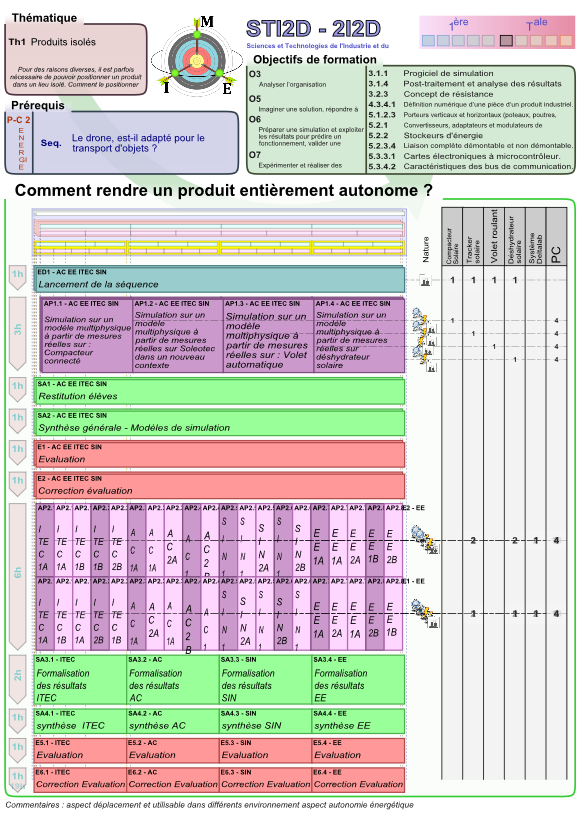 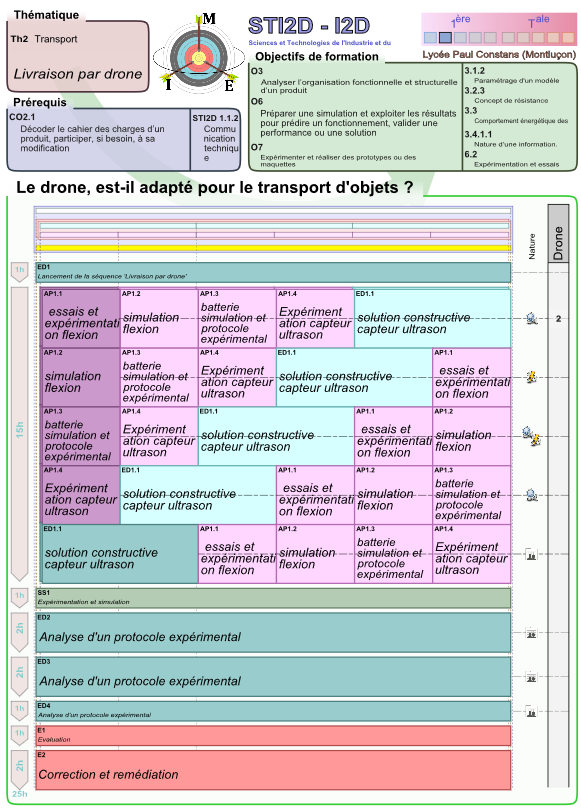 42
Bilan sur le cycle terminal
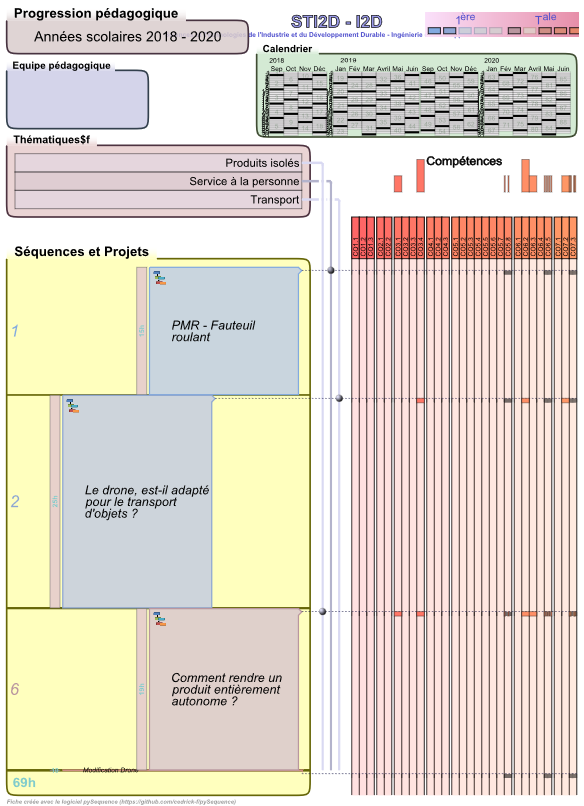 Liste des thématiques
Liste des séquences ou  projet
Liste des compétences ciblées dans le cycle par l’intermédiaire des séquences ou des projets
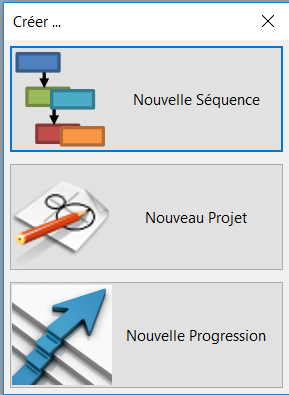 Séquences :
Définir les séquences pédagogiques :
CADRE :
Effectifs classe-groupes ;
Contexte de la séquence : Thématique, enjeu sociétal, titre de séquence ;
Intentions pédagogiques : Objectifs de formation (compétences, connaissances associées) ;
STRUCTURE :
Scénario pédagogique ;
Type d’activités (pratiques, synthèses, etc.) ;
Matériels.

Projets :
Définir le projet de fin de première et le projet de terminale :
Contexte ;
Problématique ;
Tâches des élèves ;
Liens avec les indicateurs de performance.

Progression :
Définir une progression pédagogique sur le cycle terminal :
- Vérifier la mobilisation des compétences du cycle terminal ;
- Rassembler les données (périodes, compétences) des fiches séquences et projet déjà créées ;
- Construire des fiches séquences et projets.
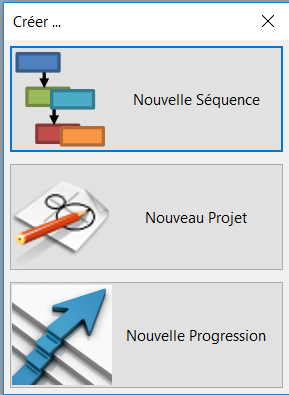 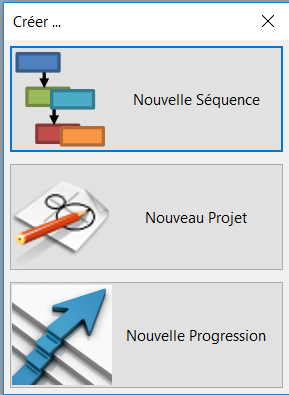 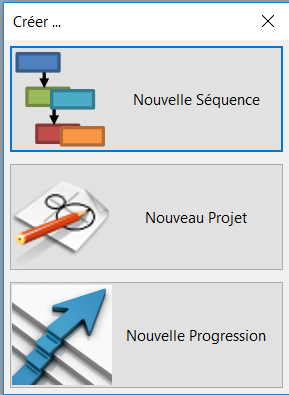 Éléments de contrôle :
Nombre d’activités par rapport au nombre d’élèves en classe entière ou en groupe ;
Mobilisation des compétences au sein des activités cohérentes avec l’intention pédagogique ;
Matériels disponibles.
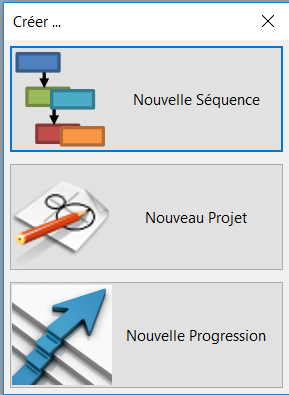 Éléments de contrôle :
Mobilisation des indicateurs de performance au regard des exigences de l’épreuve ;
Définition et répartition des tâches cohérente pour un travail collectif et une évaluation individuelle ;
Fiche de validation complète.
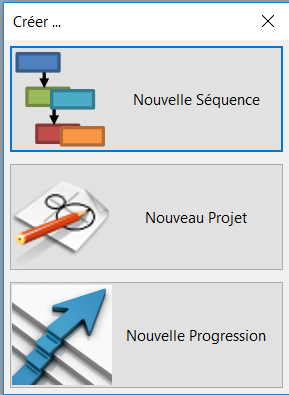 Éléments de contrôle :
Succession des séquences et des projets ;
Mobilisation des compétences sur le cycle terminal.